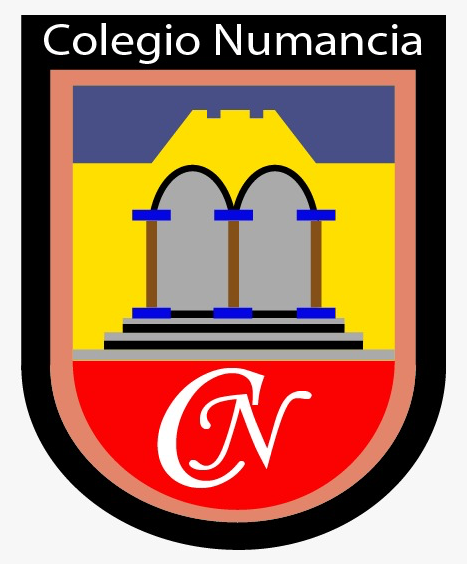 BUENOS DÍAS
KÍNDER B
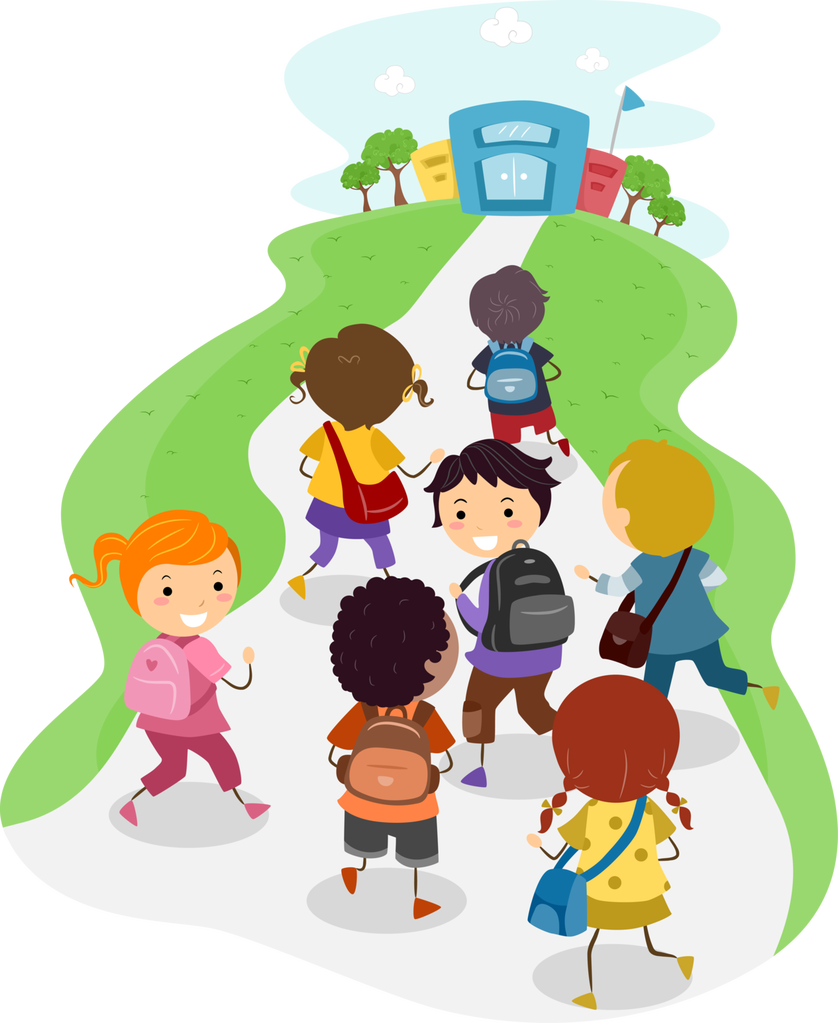 MARTES 13 ABRIL 2021
Ruta de aprendizaje
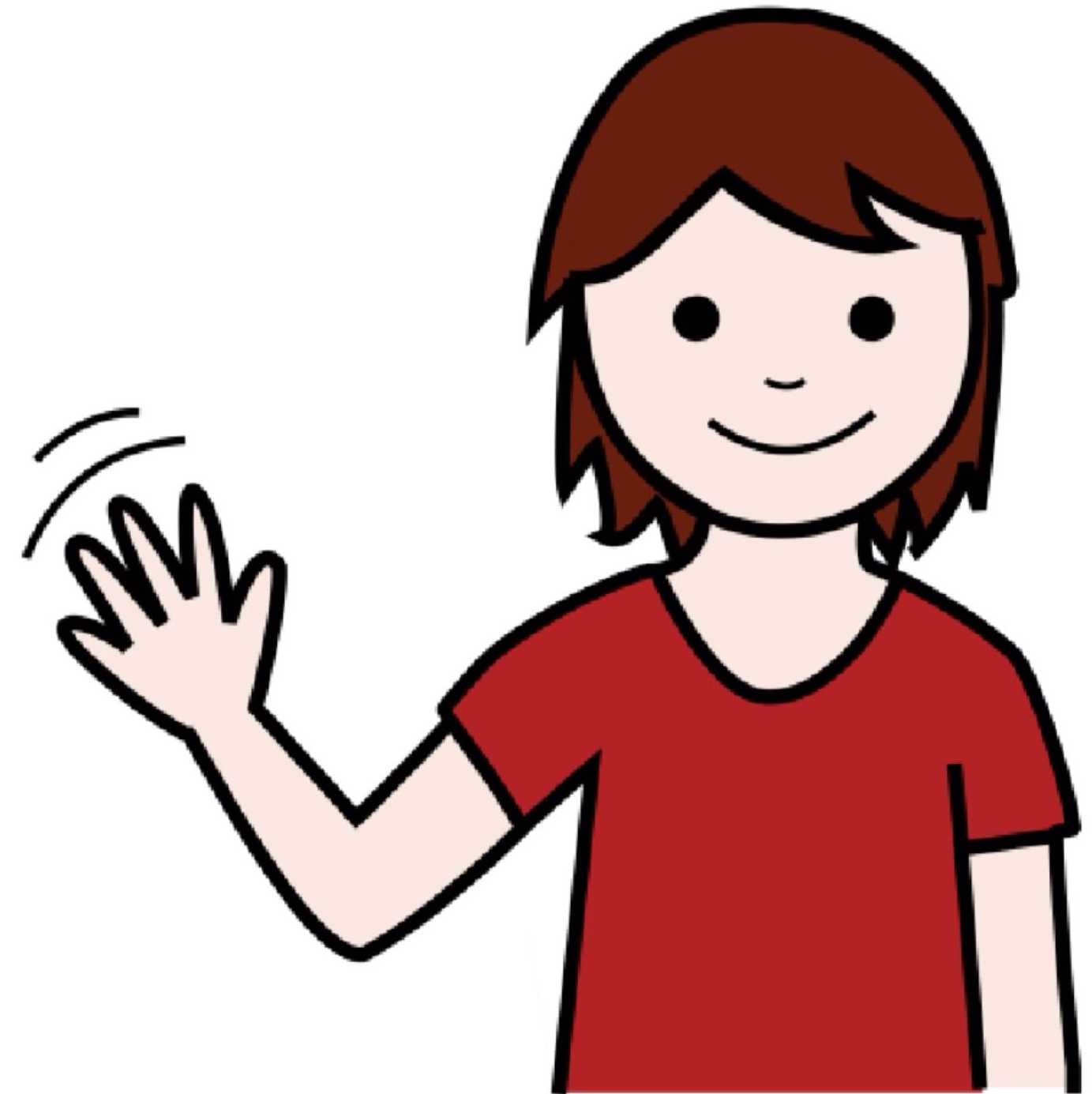 1
Nos saludamos cantando
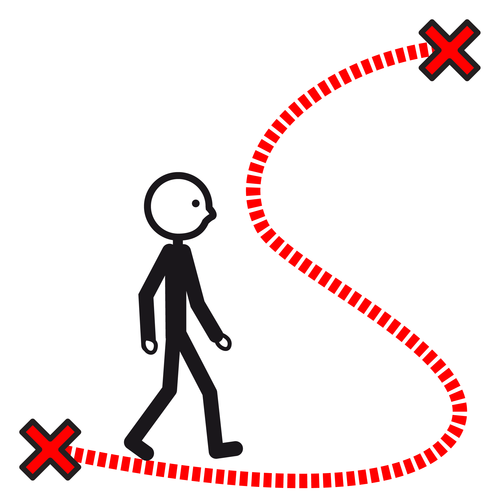 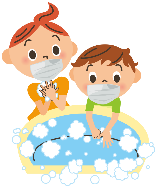 2
Identidad y autonomía
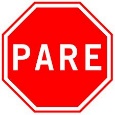 3
Pausa activa
4
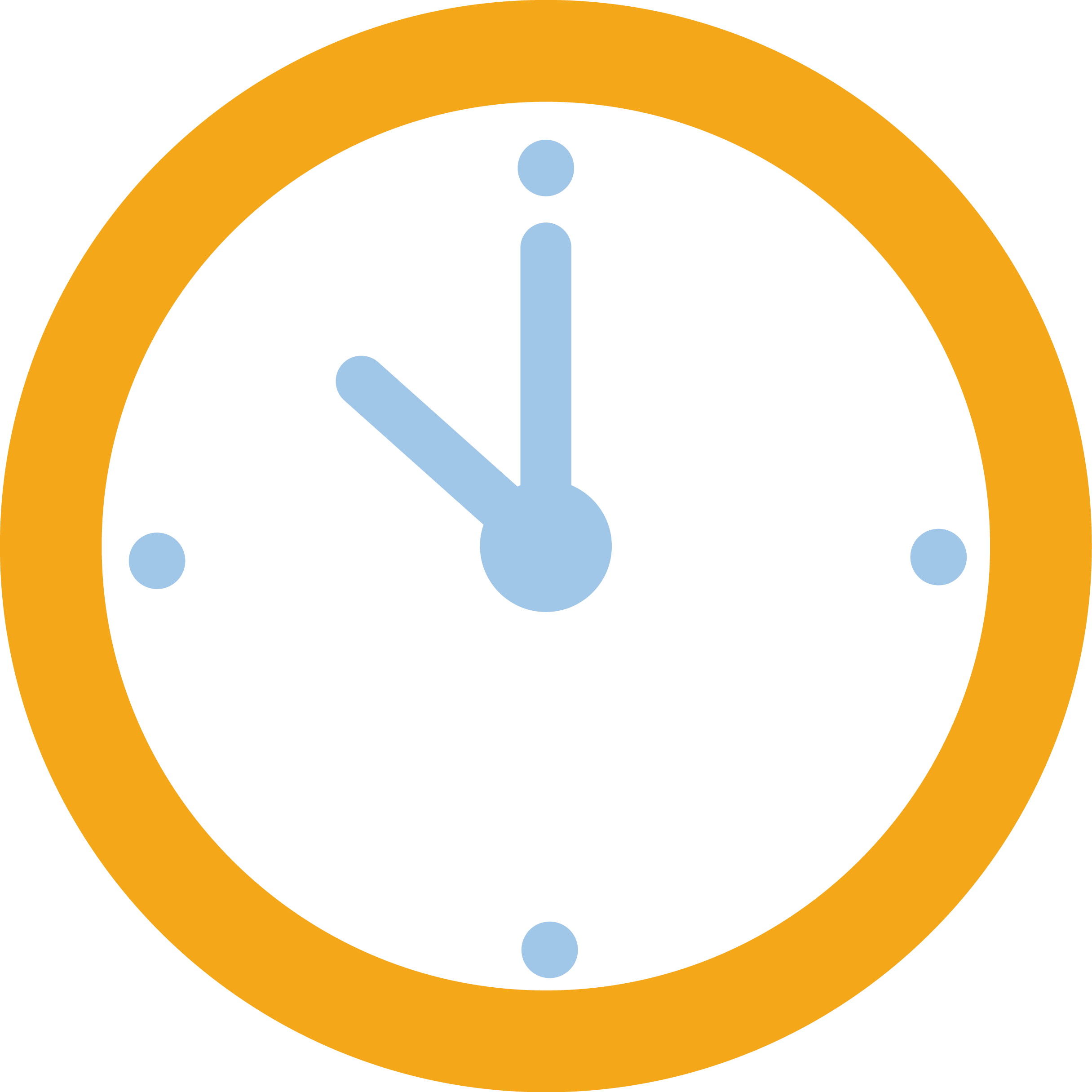 Recreo
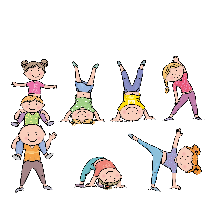 5
Corporalidad y Movimiento
Recreo
6
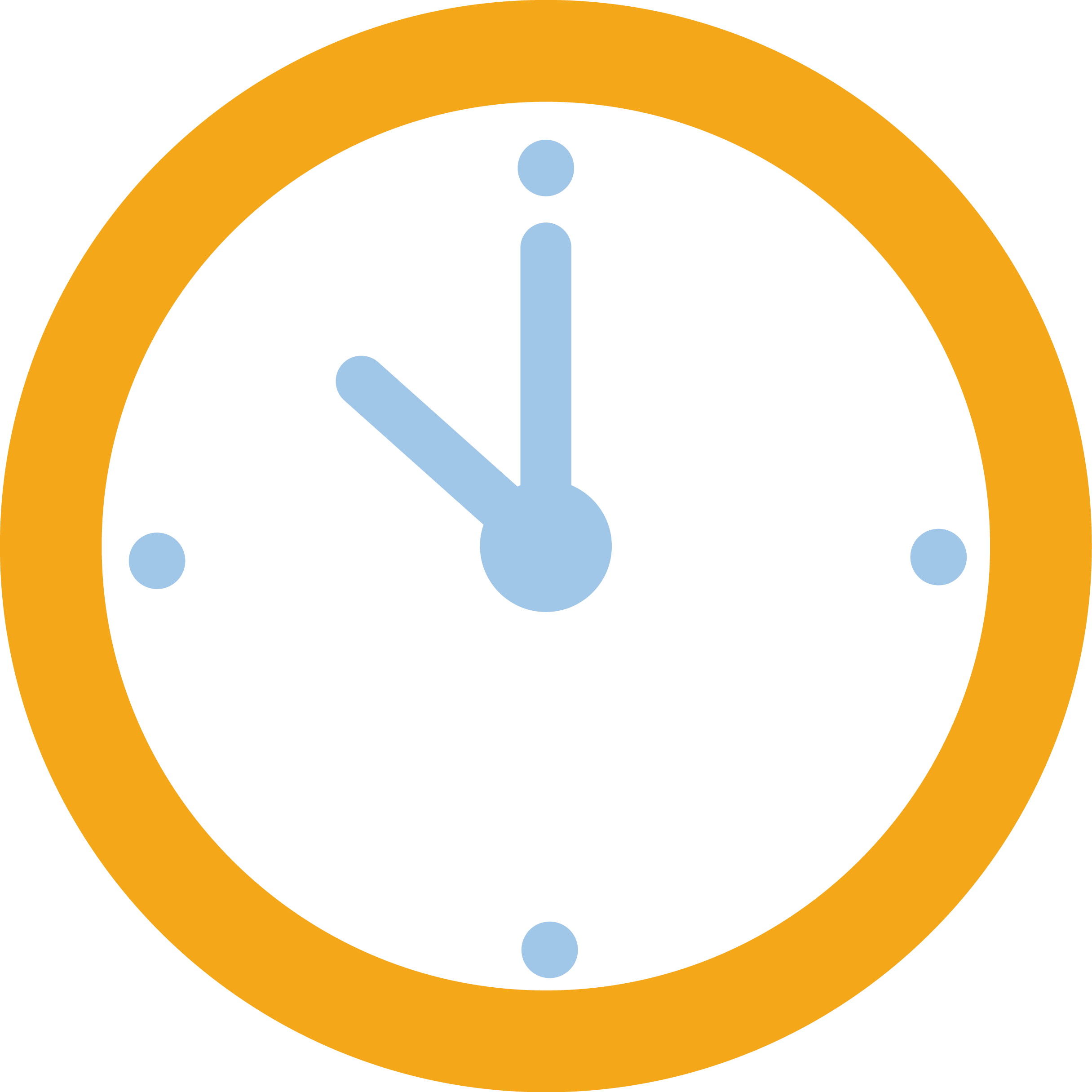 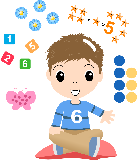 7
Pensamiento Matemático
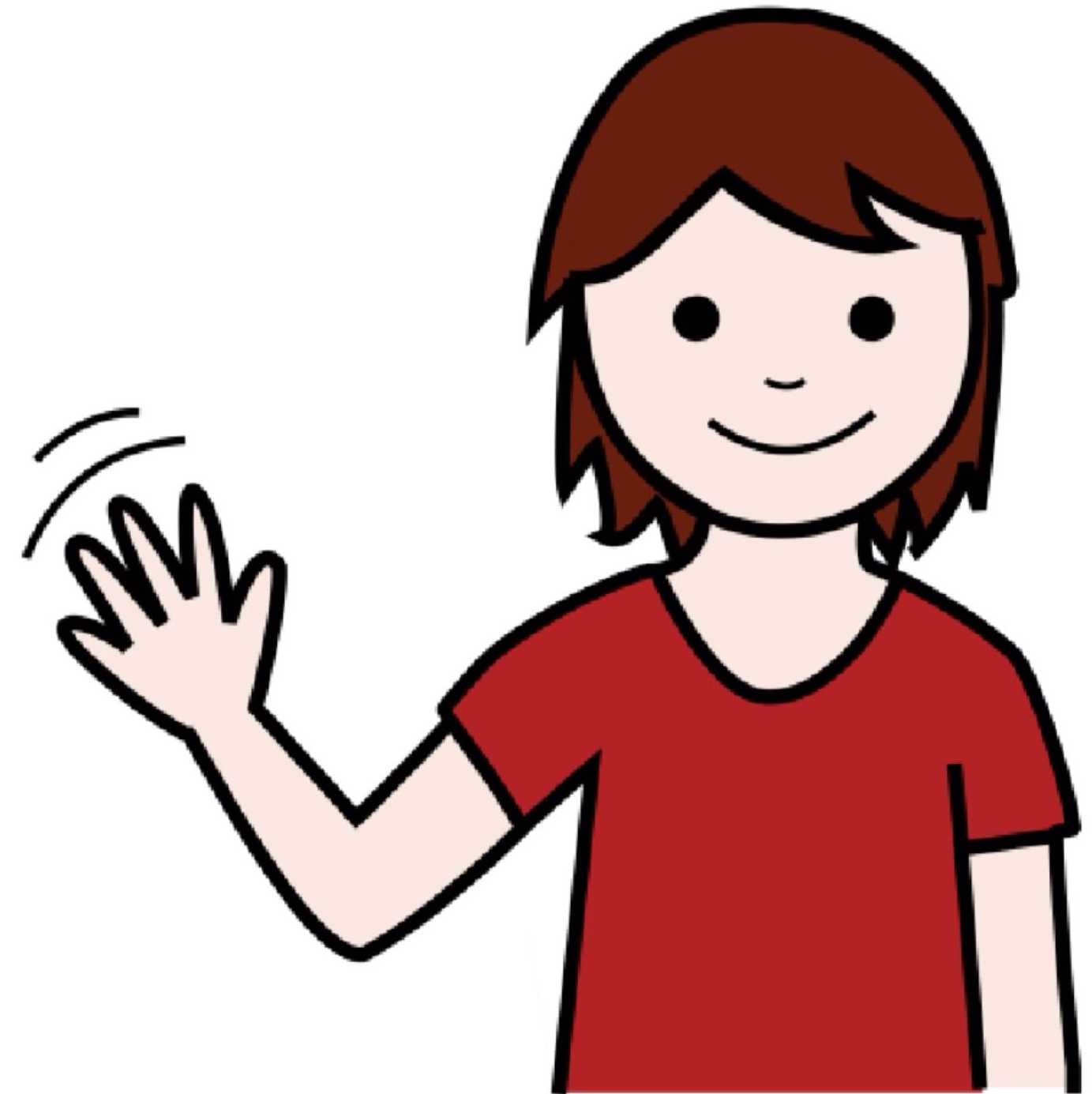 8
Nos despedimos cantando y bailando
Nos saludamos cantando
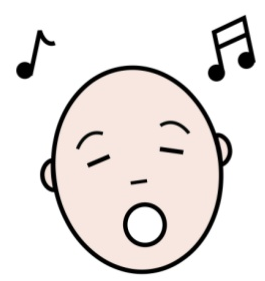 Te invito a pinchar el siguiente icono para escuchar, cantar y ver la canción del saludo
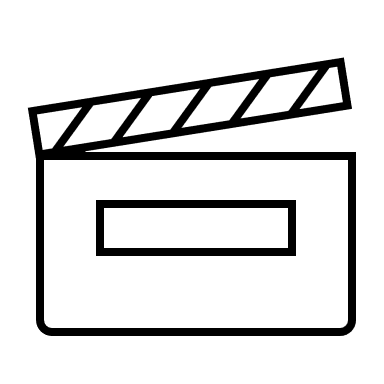 CALENDARIO
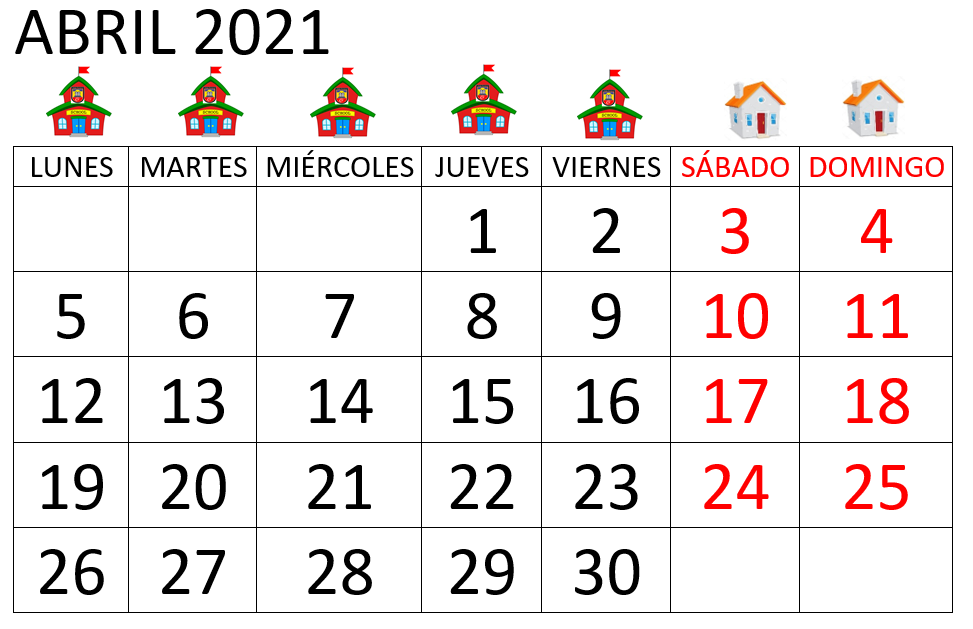 MARTES
13
Vamos a ver quién vino el día de hoy
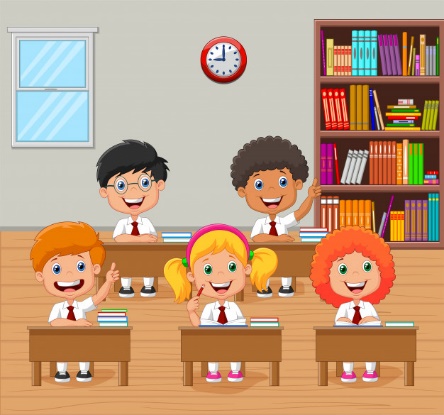 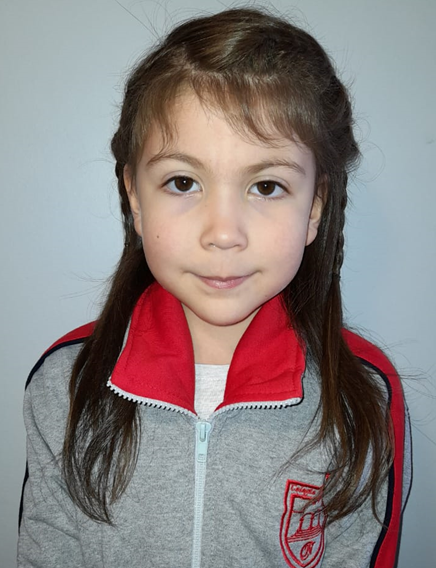 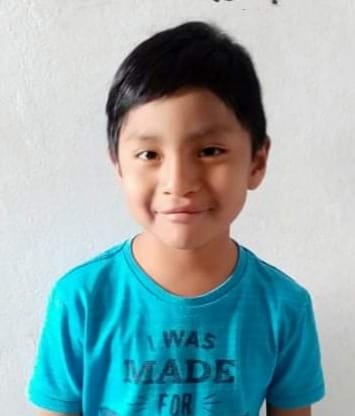 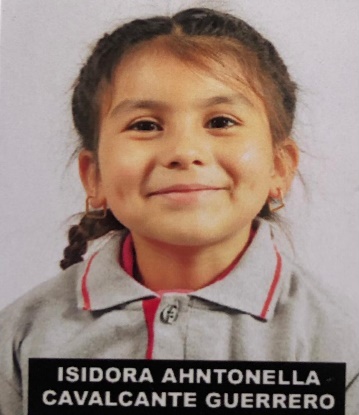 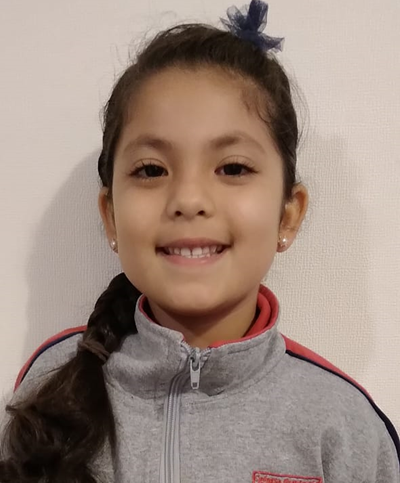 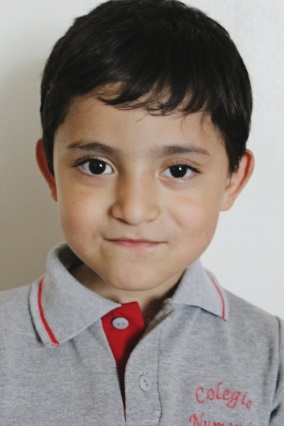 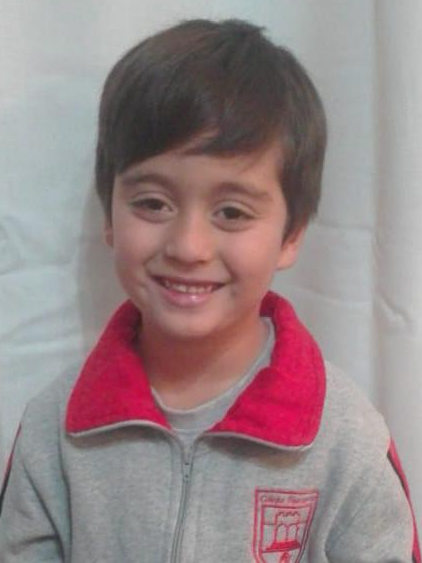 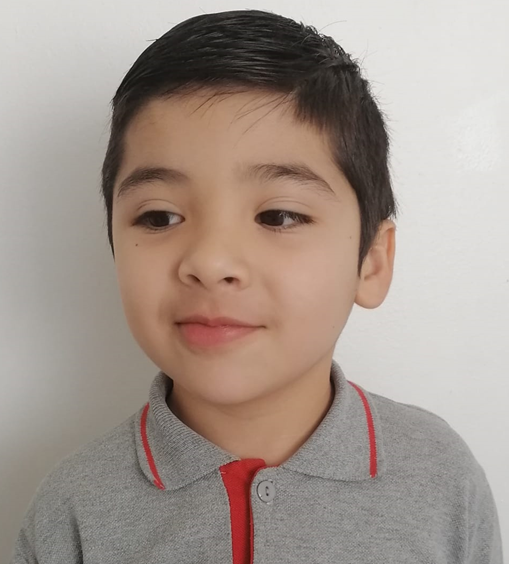 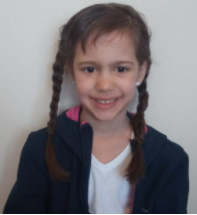 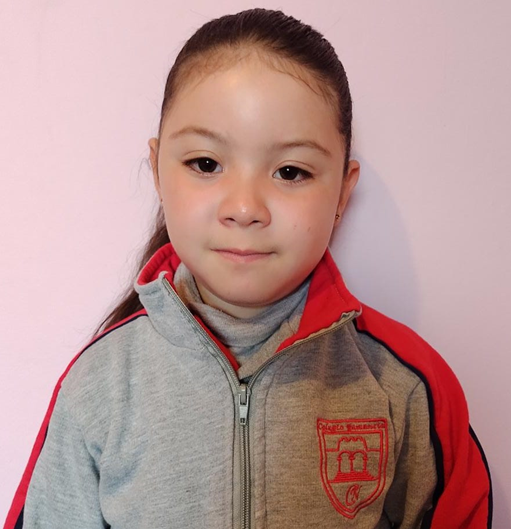 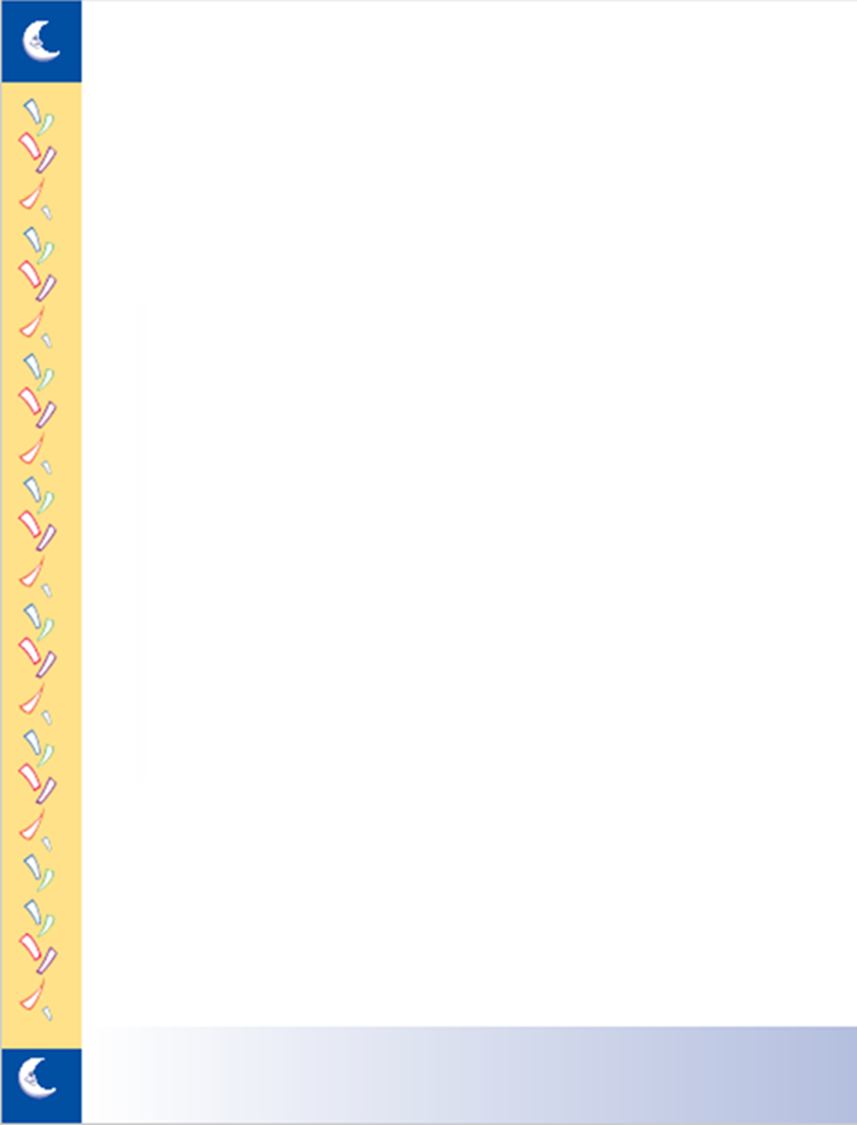 Activa tu micrófono al escuchar tu nombre y levanta la mano respondiendo presente
IDENTIDAD Y AUTONOMÍA
HABILIDAD: Autovalía.
LAVADO DE MANOS
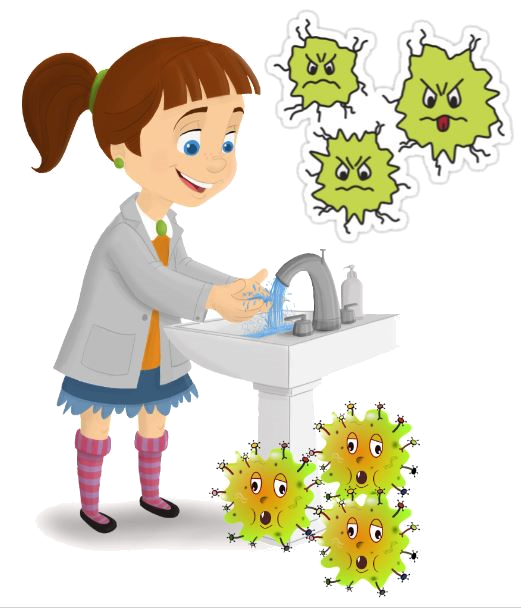 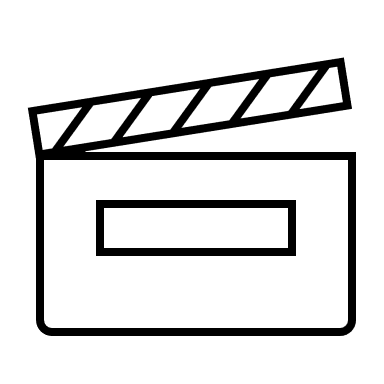 LAVADO CORRECTO DE LAS MANOS
¿Por cuánto tiempo debo lavarme las manos?
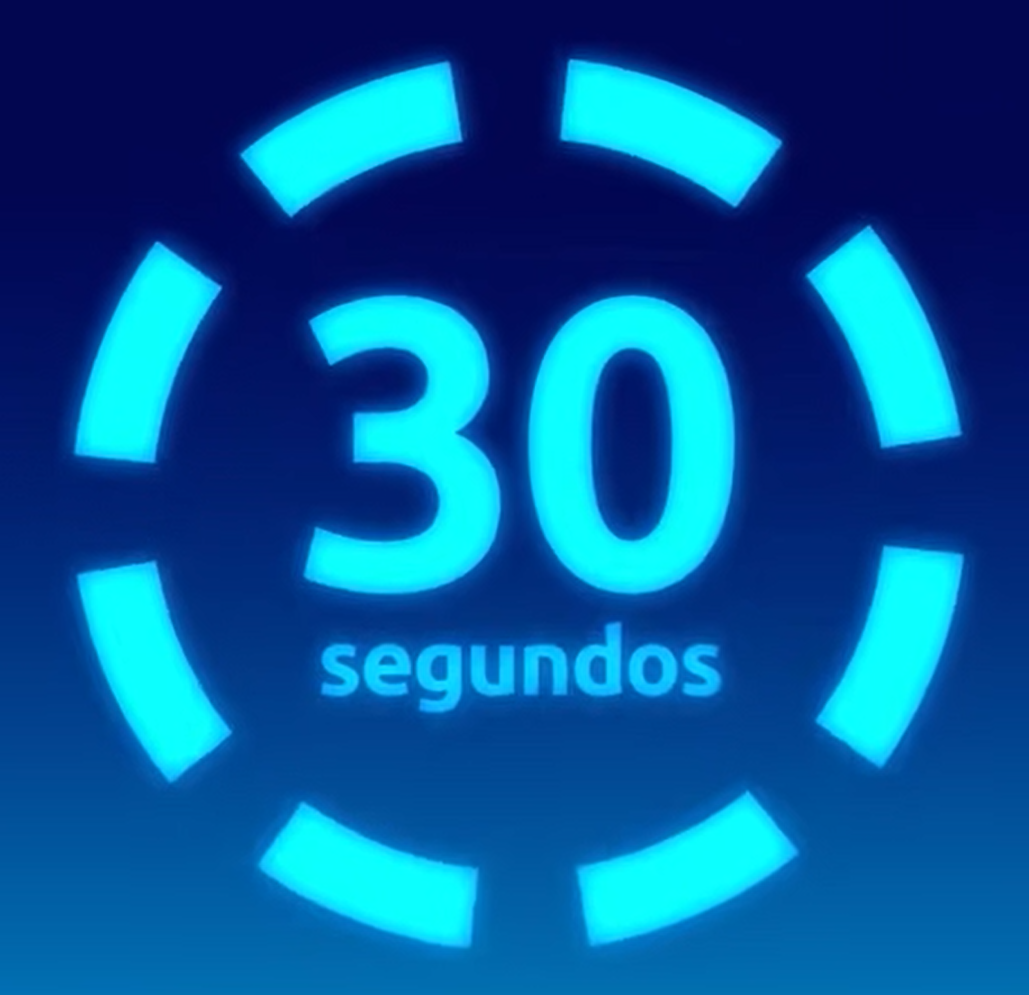 LAVAR LAS MANOS POR 30 SEGUNDOS
LAVADO CORRECTO DE LAS MANOS
¿Cuándo debo lavarme las manos?
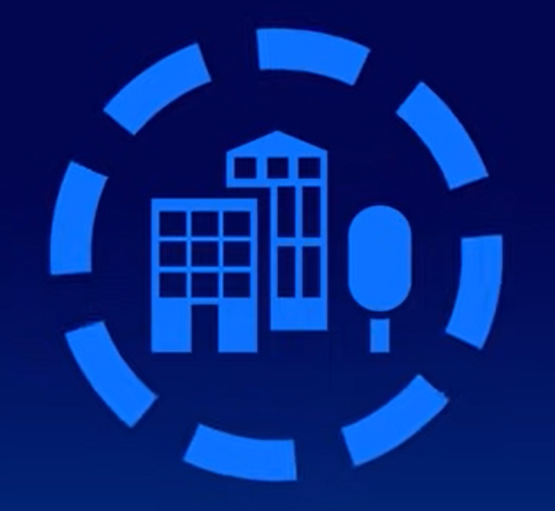 Después de llegar  de la calle
LAVADO CORRECTO DE LAS MANOS
¿Cuándo debo lavarme las manos?
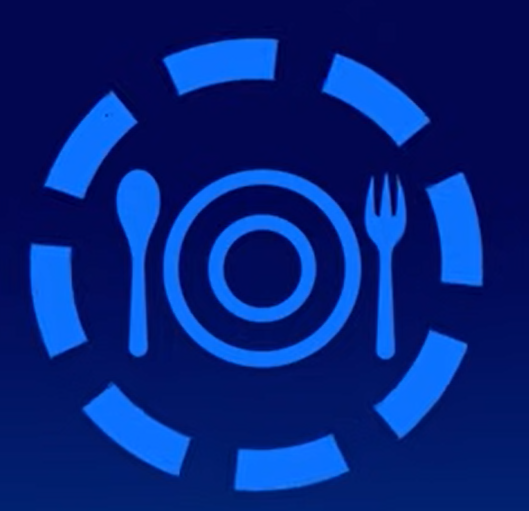 Antes y después de comer
LAVADO CORRECTO DE LAS MANOS
¿Cuándo debo lavarme las manos?
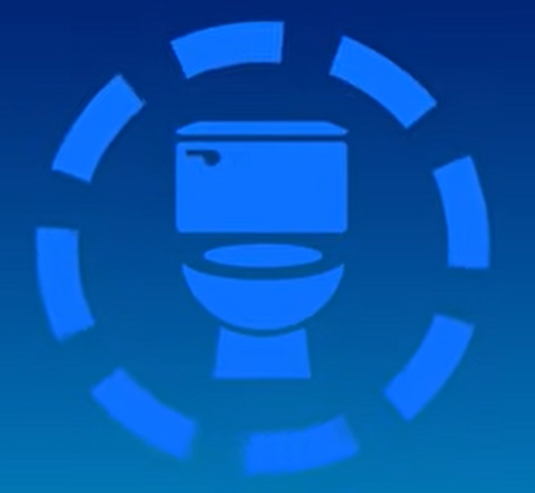 Después de ir al baño
LAVADO CORRECTO DE LAS MANOS
¿Cuándo debo lavarme las manos?
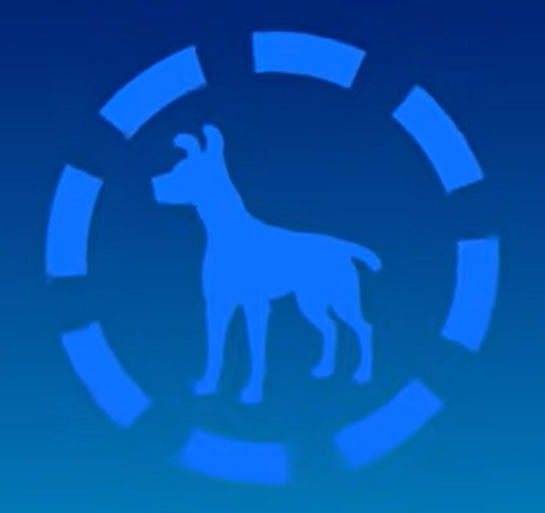 Después de jugar con las mascotas
LAVADO CORRECTO DE LAS MANOS
PASO 1
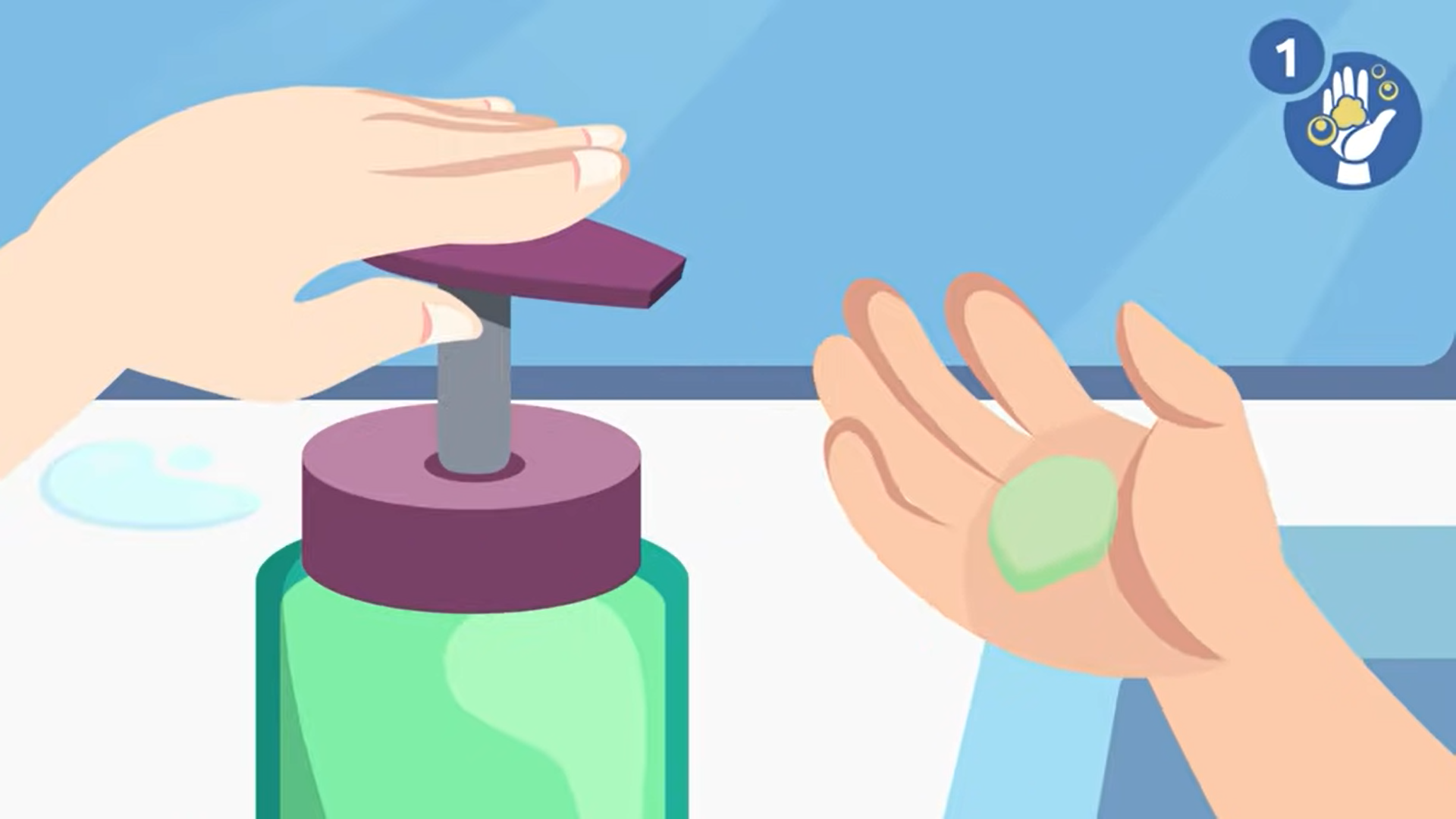 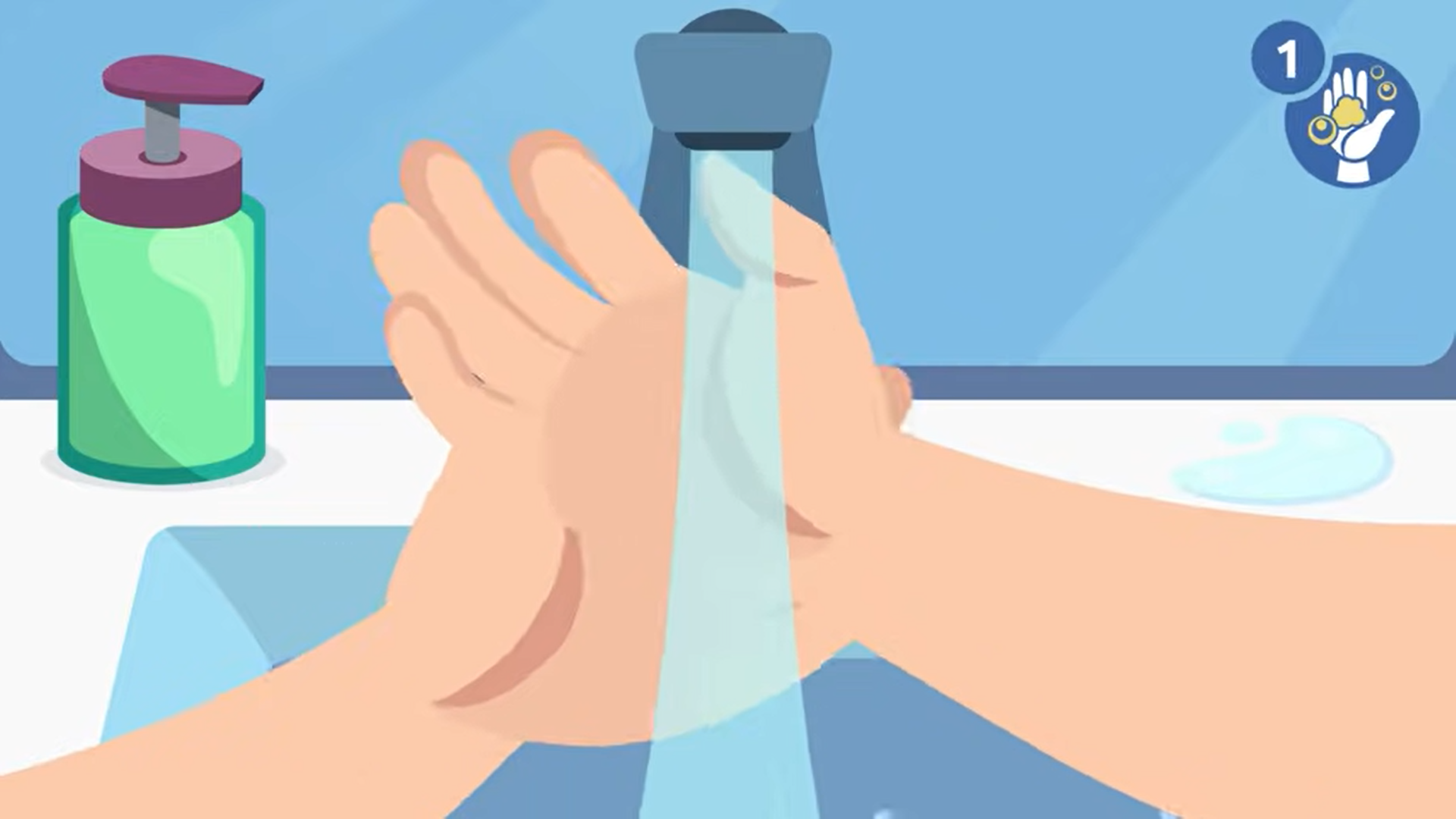 Mójate las manos y ponte jabón
LAVADO CORRECTO DE LAS MANOS
PASO 2
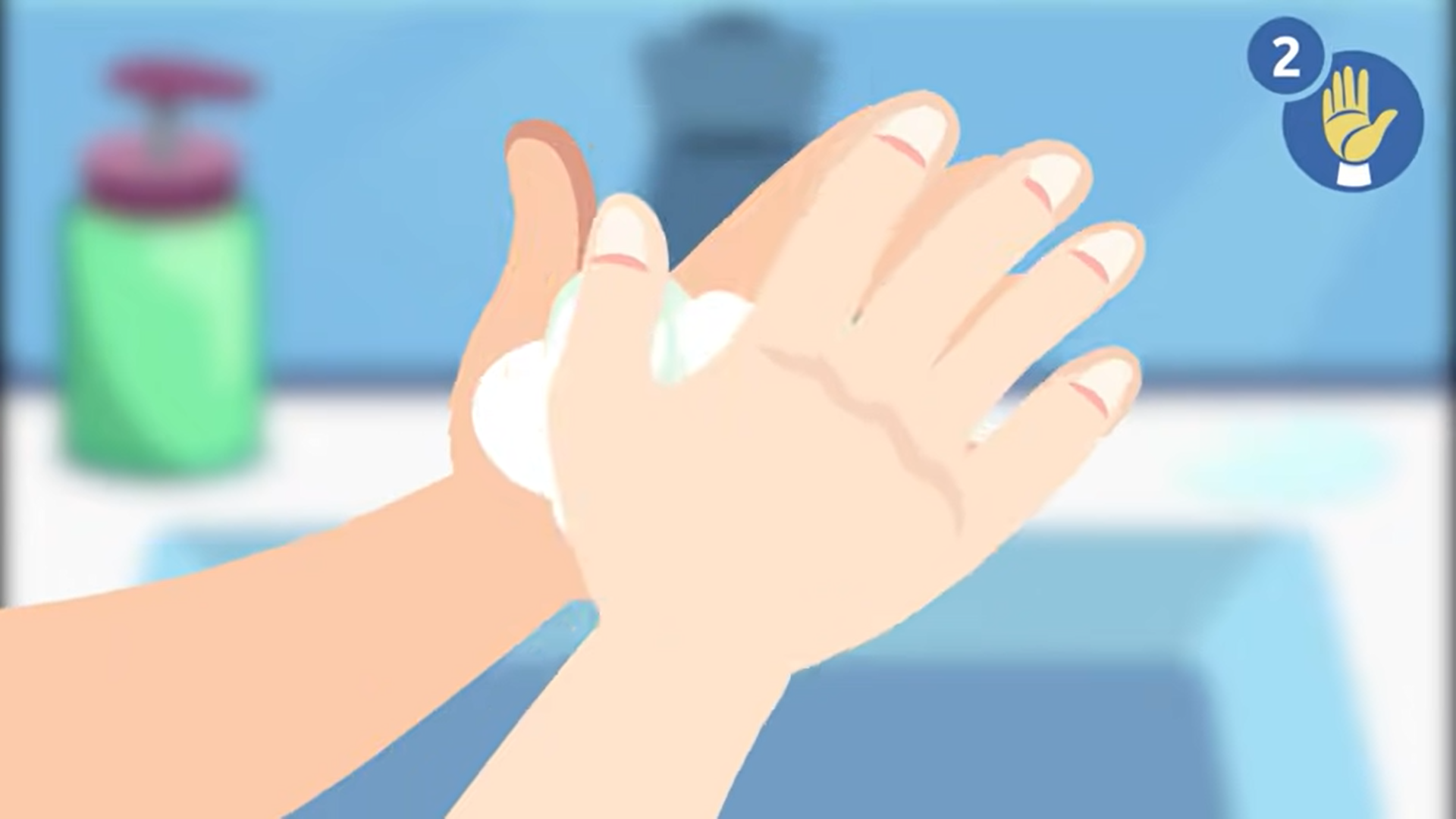 Frota el dorso de tus manos con las palmas
LAVADO CORRECTO DE LAS MANOS
PASO 3
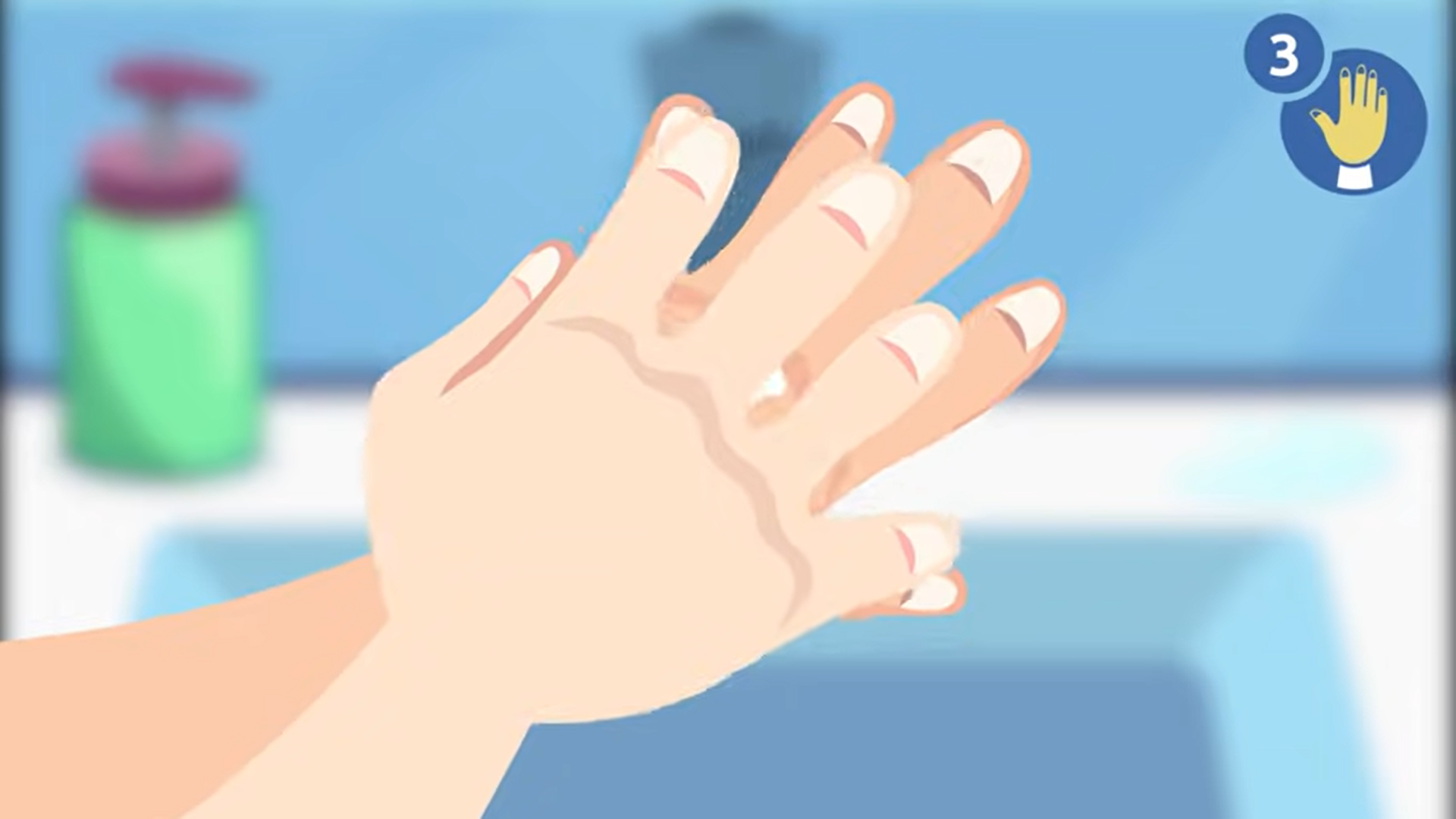 LAVAR LAS MANOS POR 30 SEGUNDOS
LAVADO CORRECTO DE LAS MANOS
PASO 4
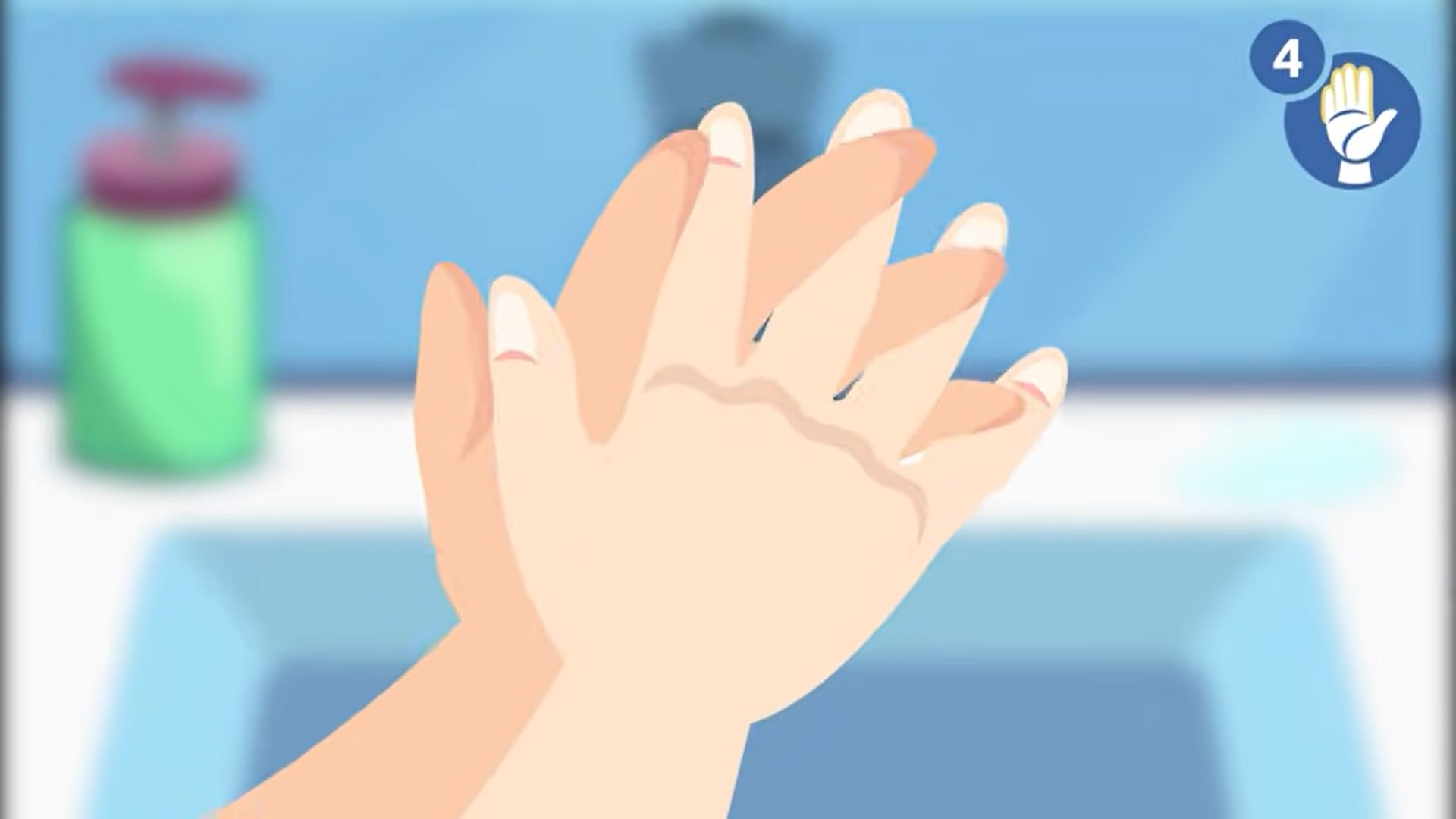 Entrelaza tus dedos y frótalos bien entre ellos
LAVADO CORRECTO DE LAS MANOS
PASO 5
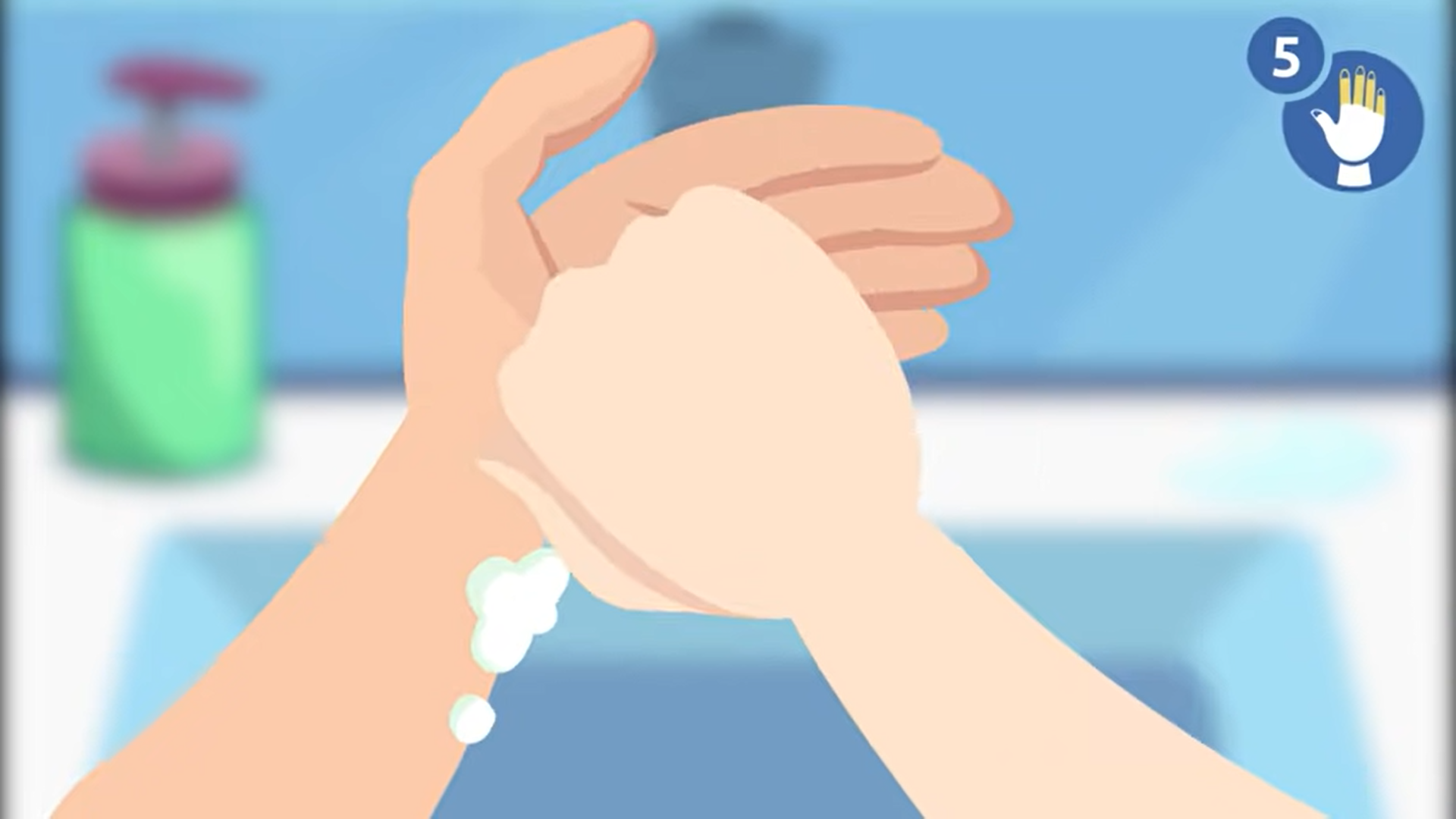 Frota el dorso de los dedos con la palma de la mano contraria
LAVADO CORRECTO DE LAS MANOS
PASO 6
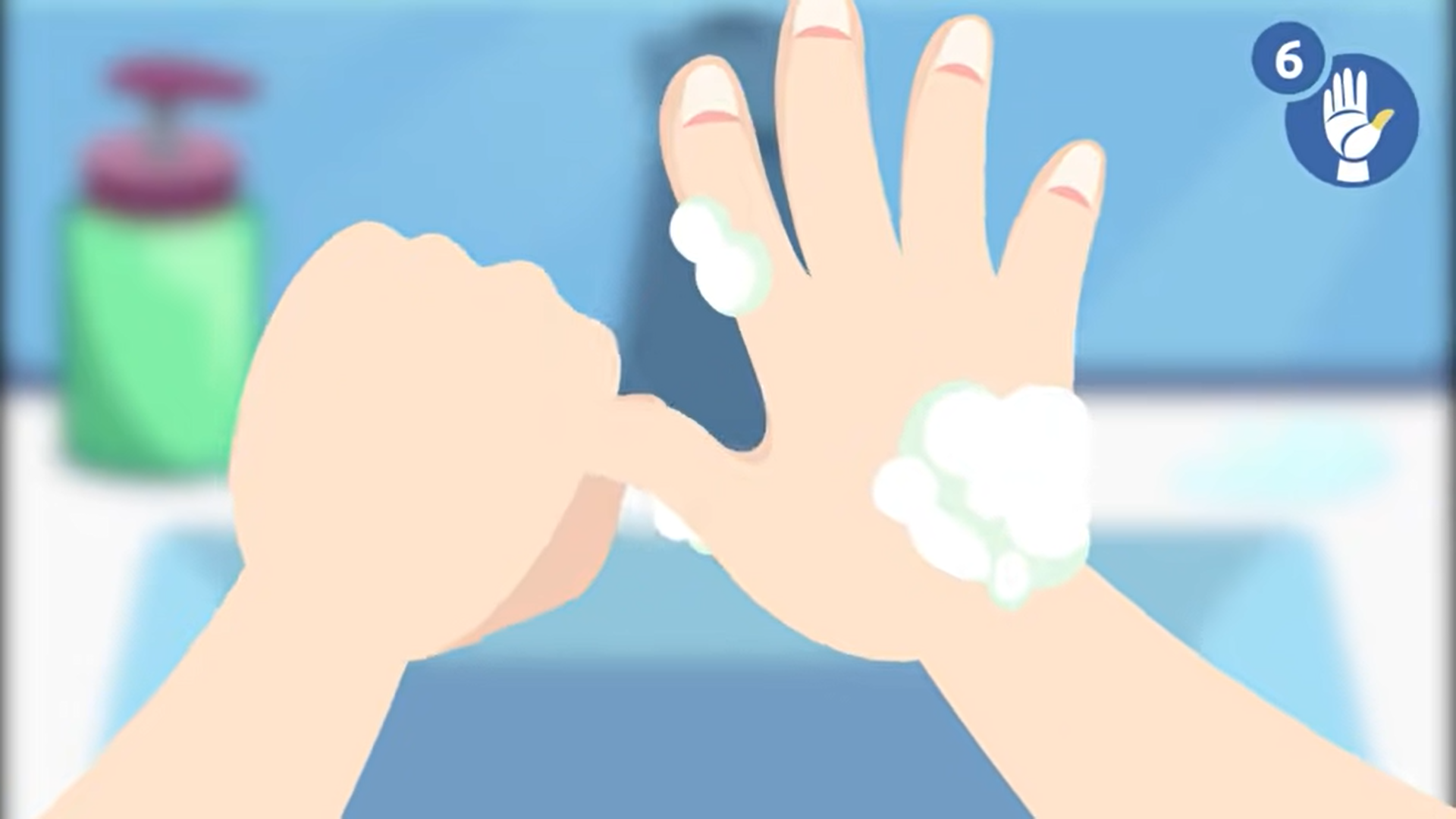 Rodea el pulgar con la mano contraria y frótalo bien
LAVADO CORRECTO DE LAS MANOS
PASO 7
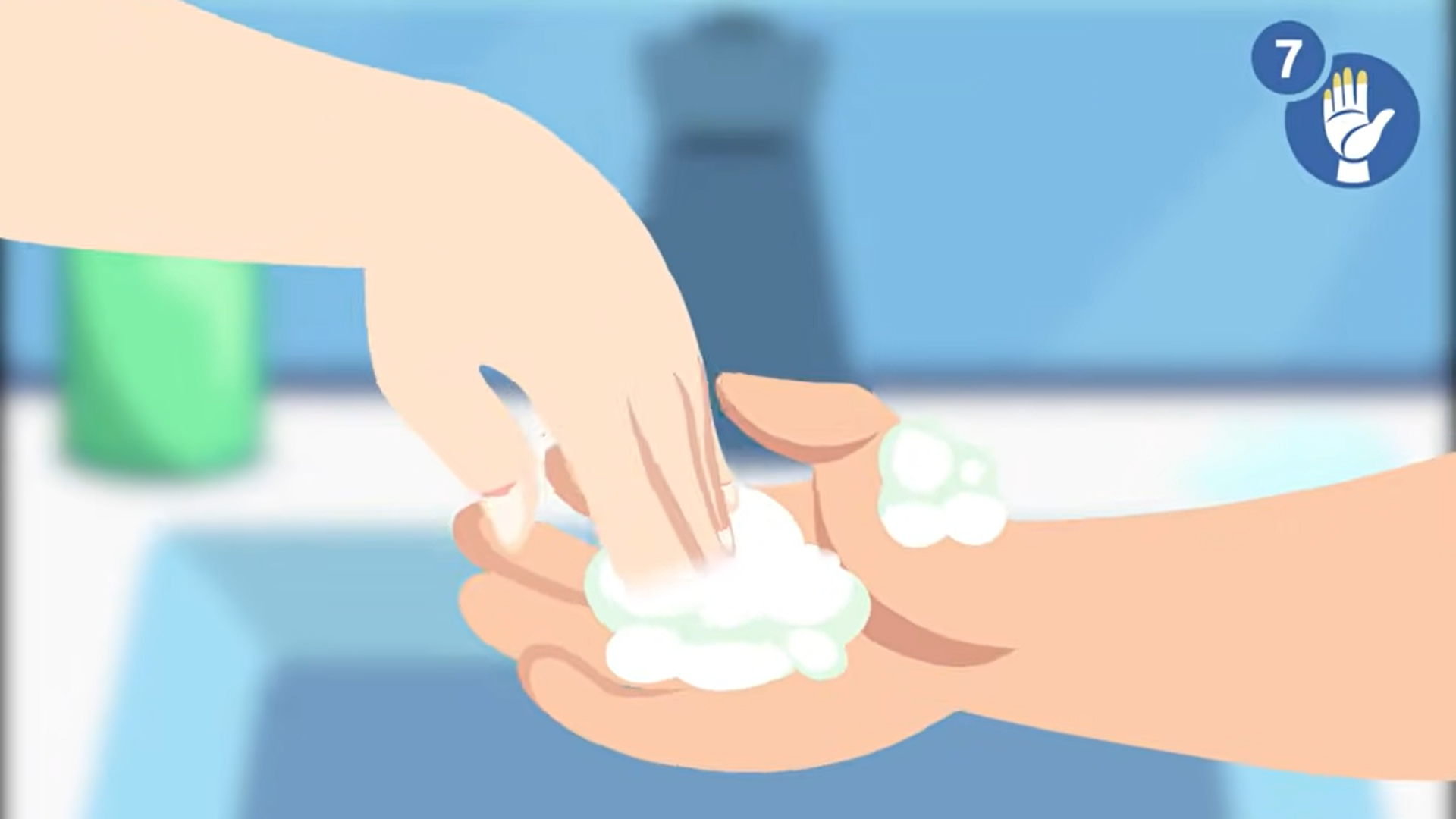 Frota la punta de las manos con la palma de la mano contraria
LAVADO CORRECTO DE LAS MANOS
PASO 8
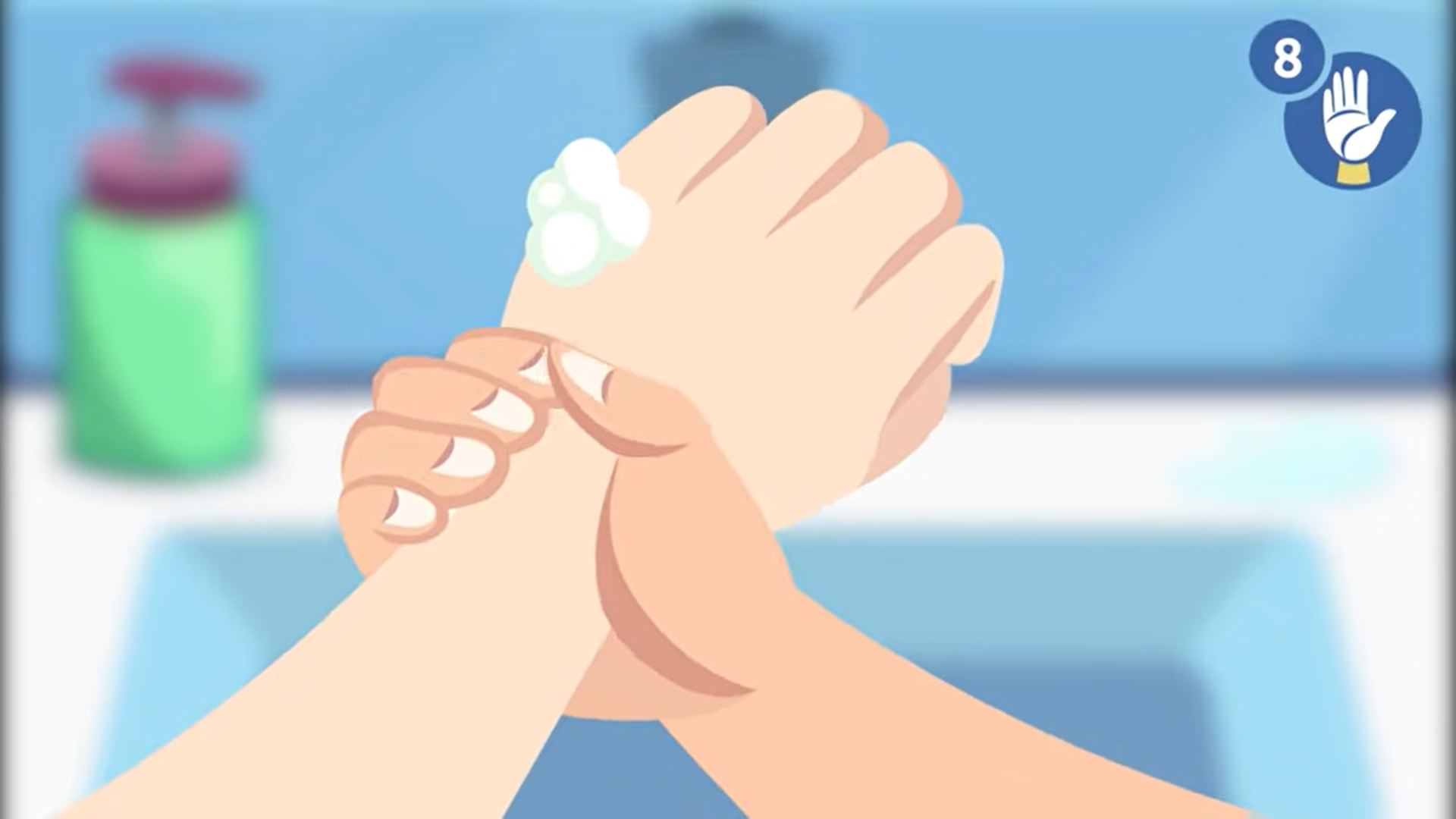 Rodea una muñeca con la mano contraria y frota bien
LAVADO CORRECTO DE LAS MANOS
PASO 9
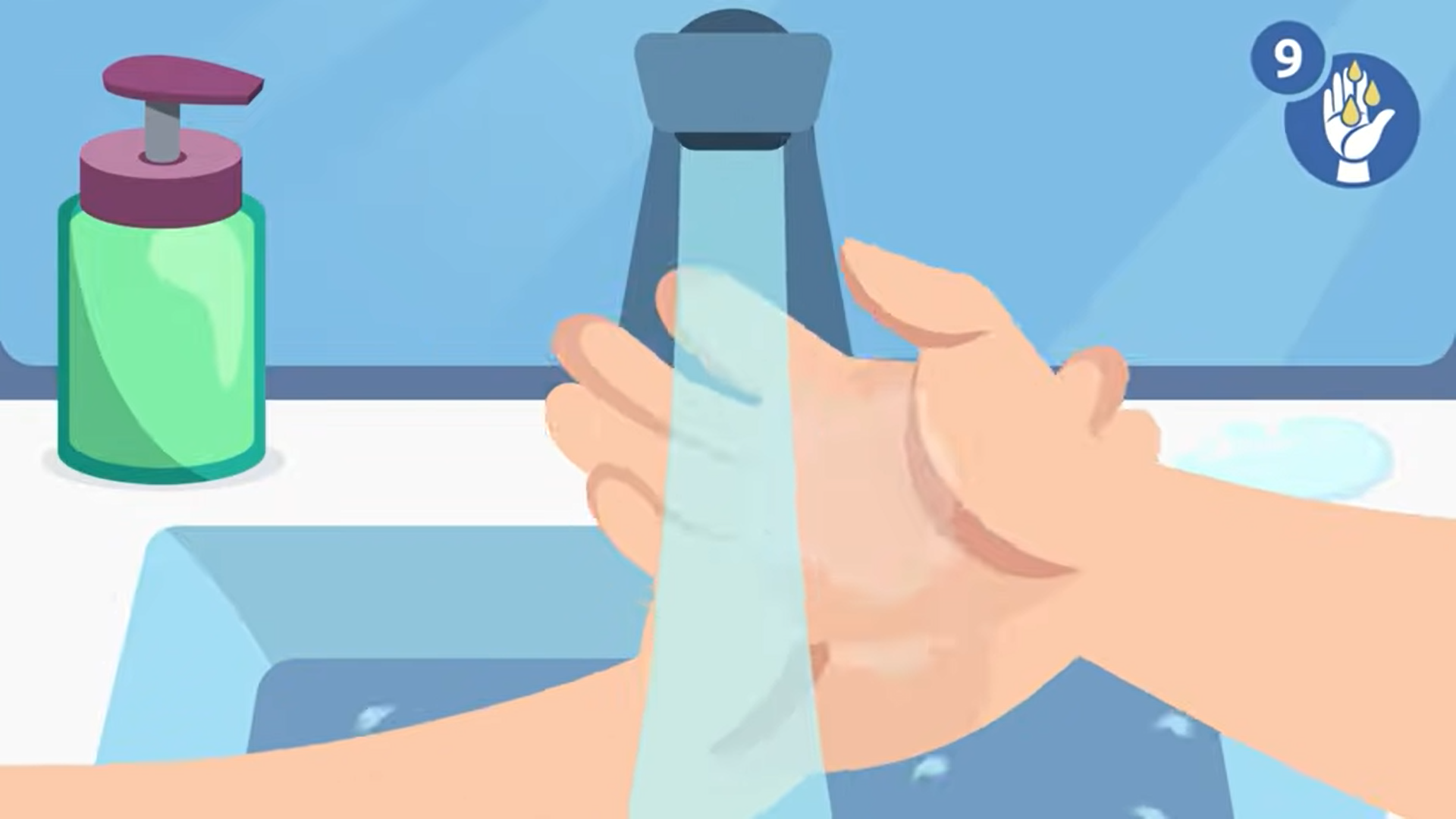 Enjuágate las manos con abundante agua
LAVADO CORRECTO DE LAS MANOS
PASO 10
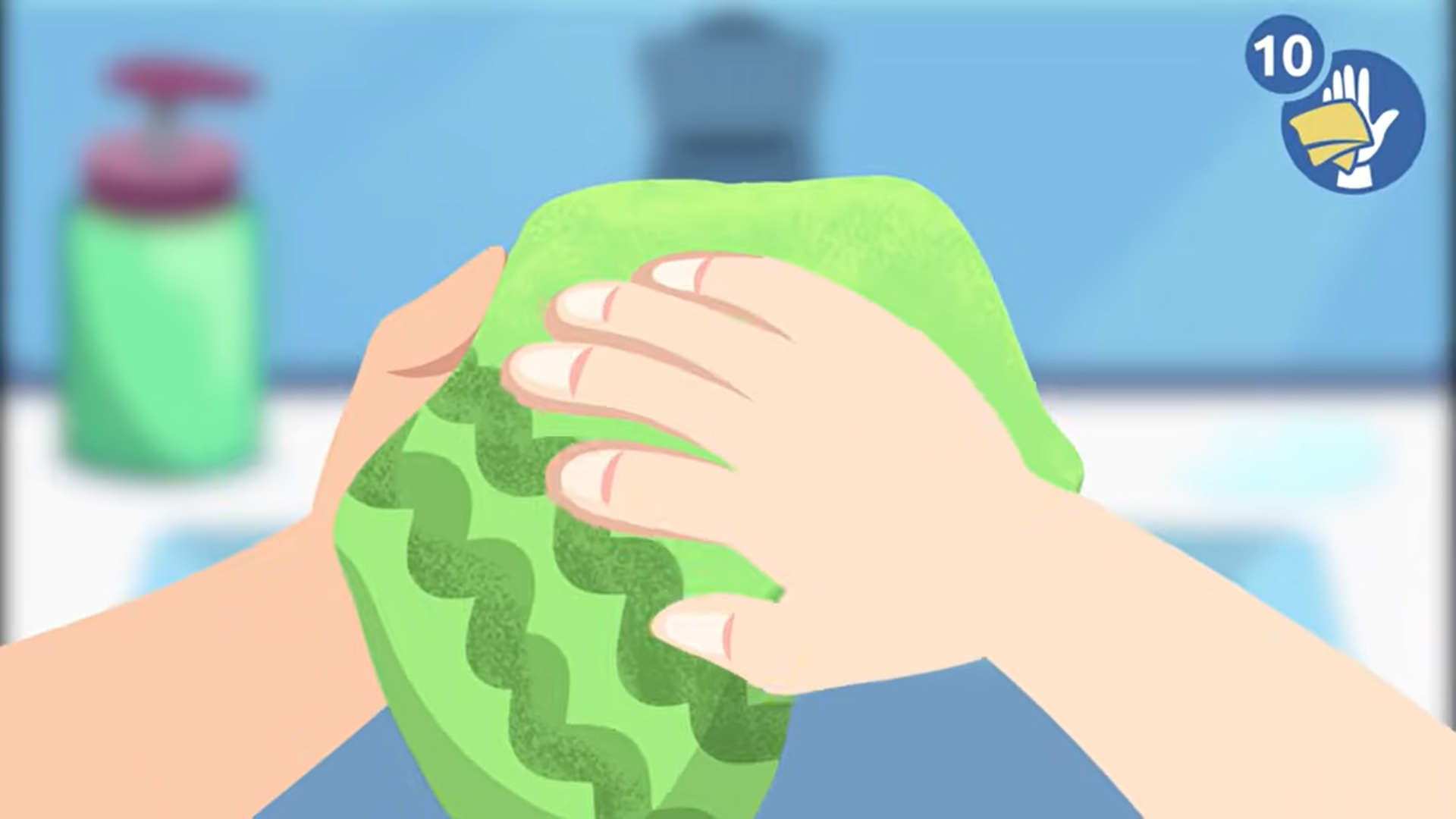 Sécate las manos con una toalla limpia y seca
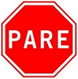 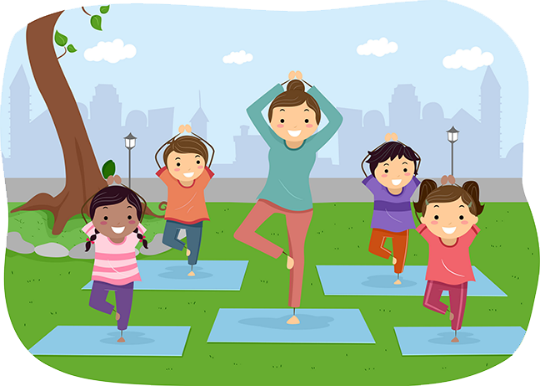 Pausa Activa
Yoga para niños
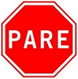 RECREO
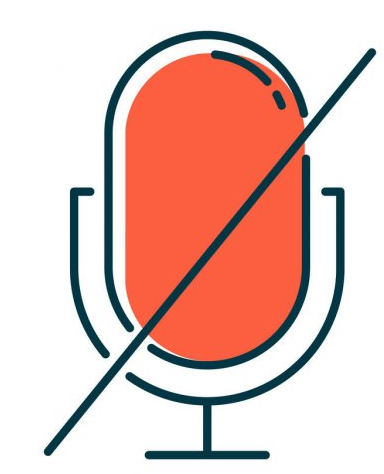 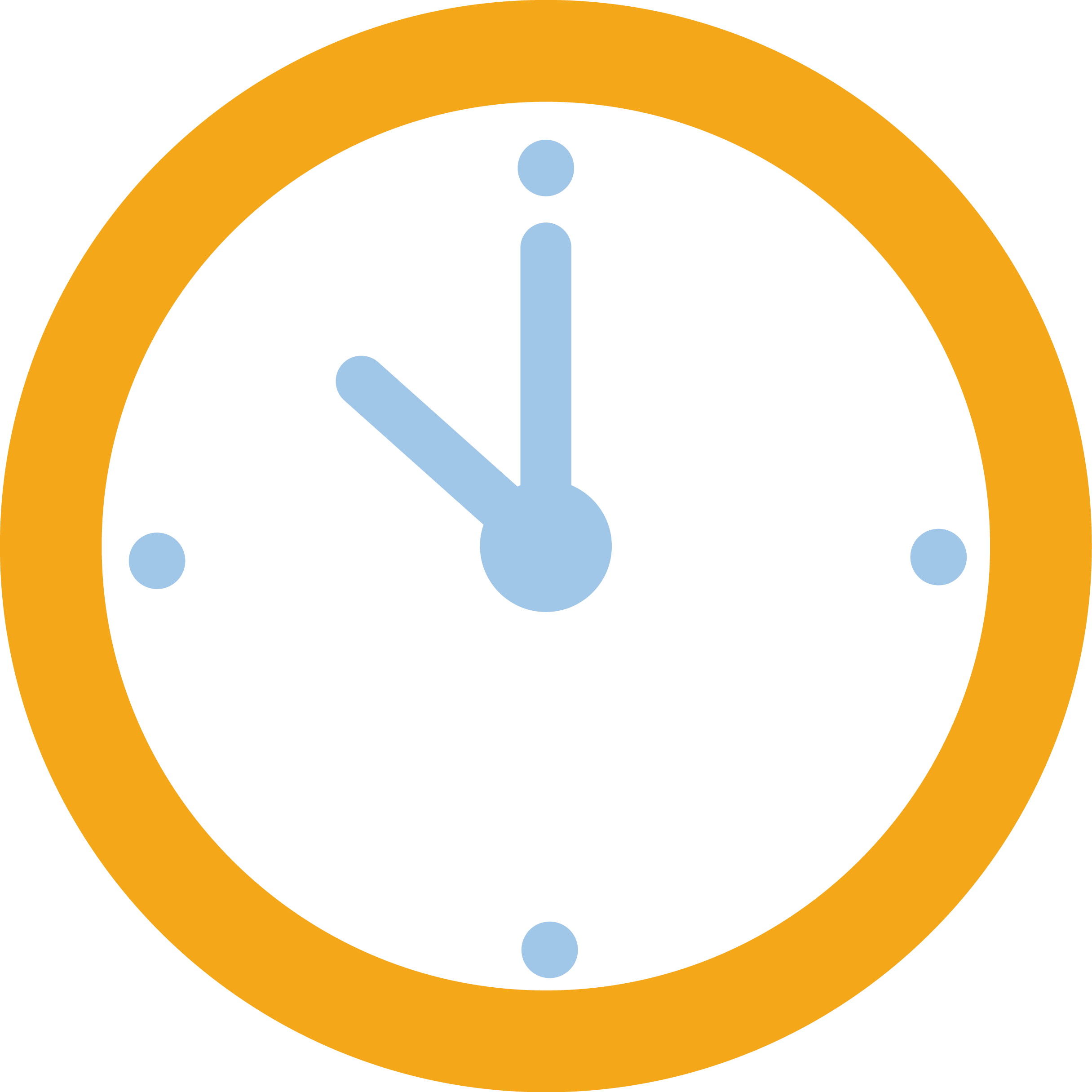 09:40 – 09:50 am
Apaga tu cámara y el micrófono por 10 minutos
CORPORALIDAD Y MOVIMIENTO
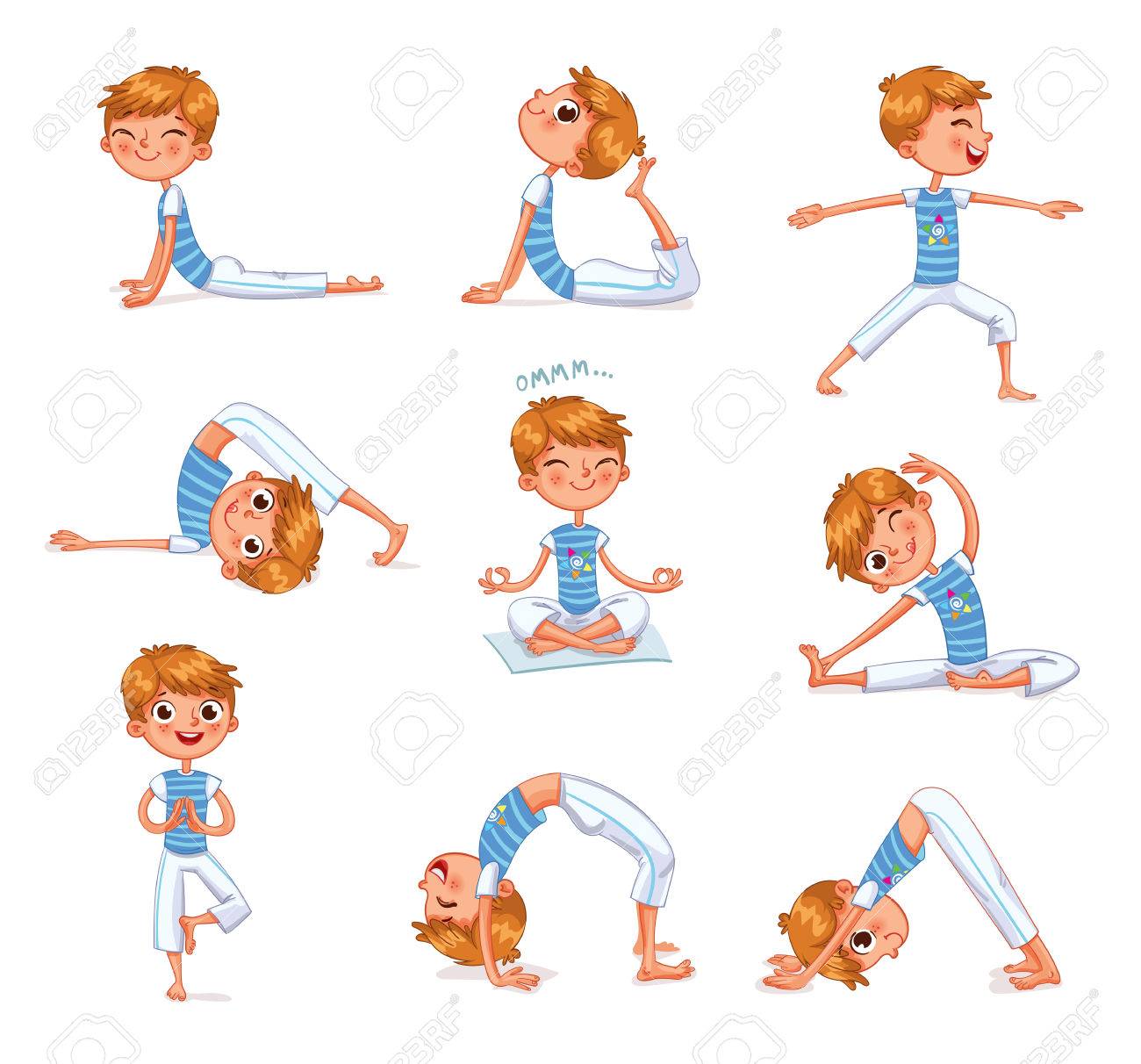 HABILIDAD: Manipulación y coordinación
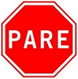 RECREO
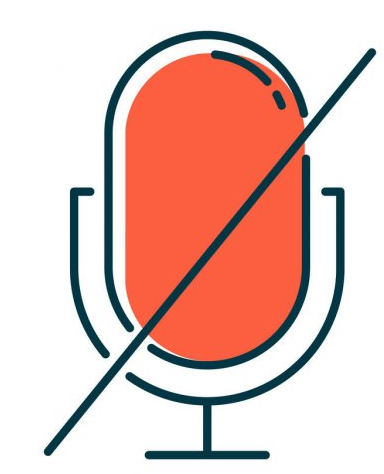 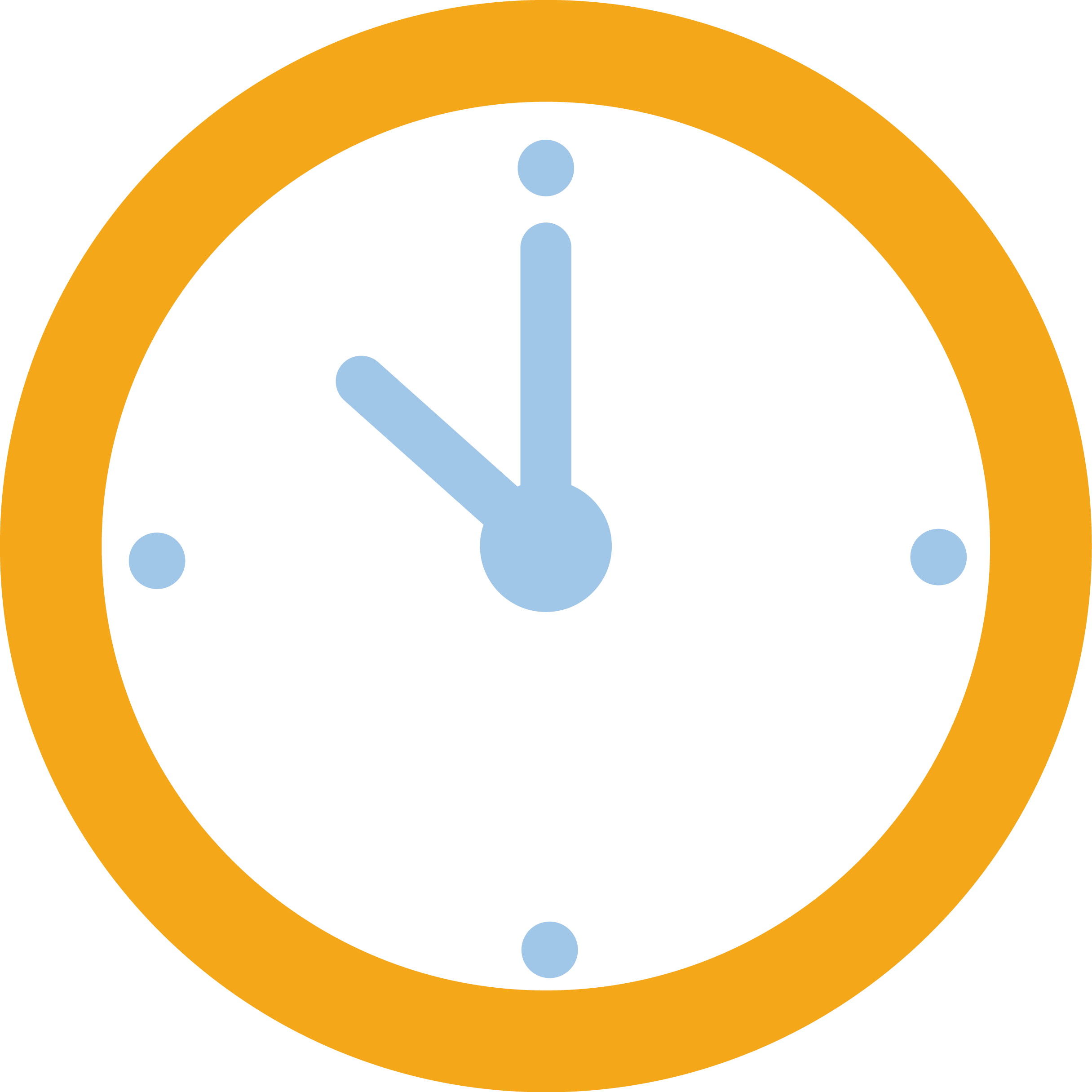 10:30 – 10:40 am
Apaga tu cámara y el micrófono por 10 minutos
PENSAMIENTO MATEMÁTICO
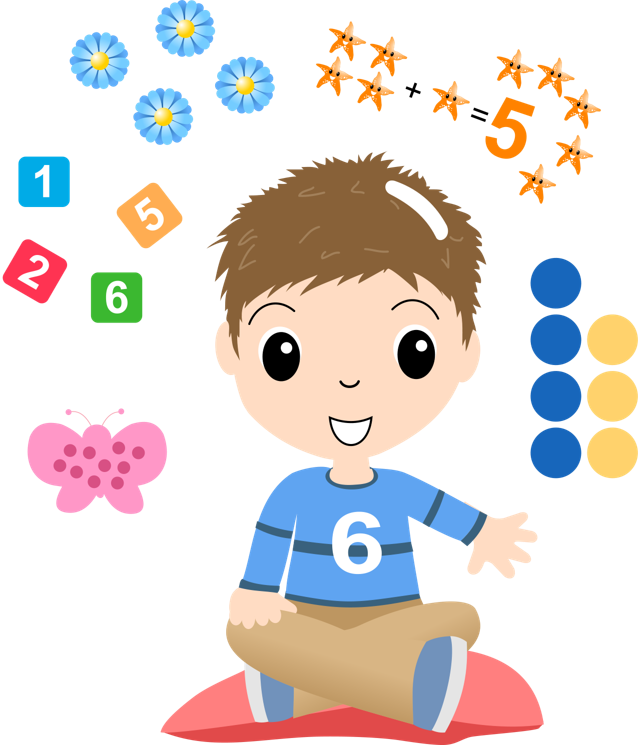 HABILIDAD: EMPLEAR NÚMEROS
Contamos hasta 10
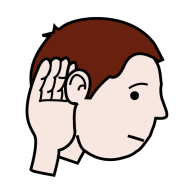 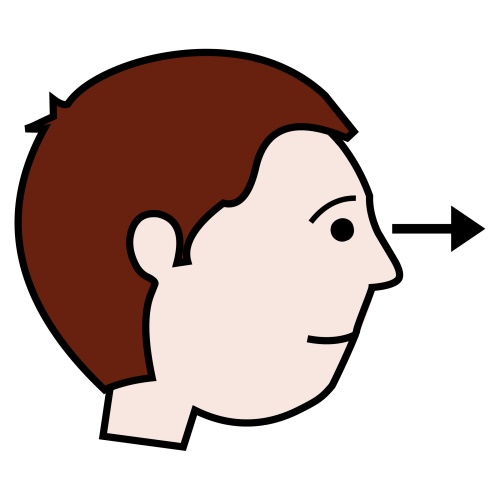 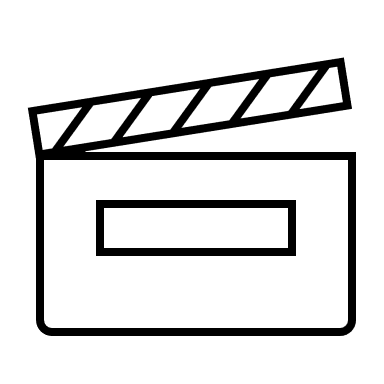 Observa y escucha atentamente el siguiente video
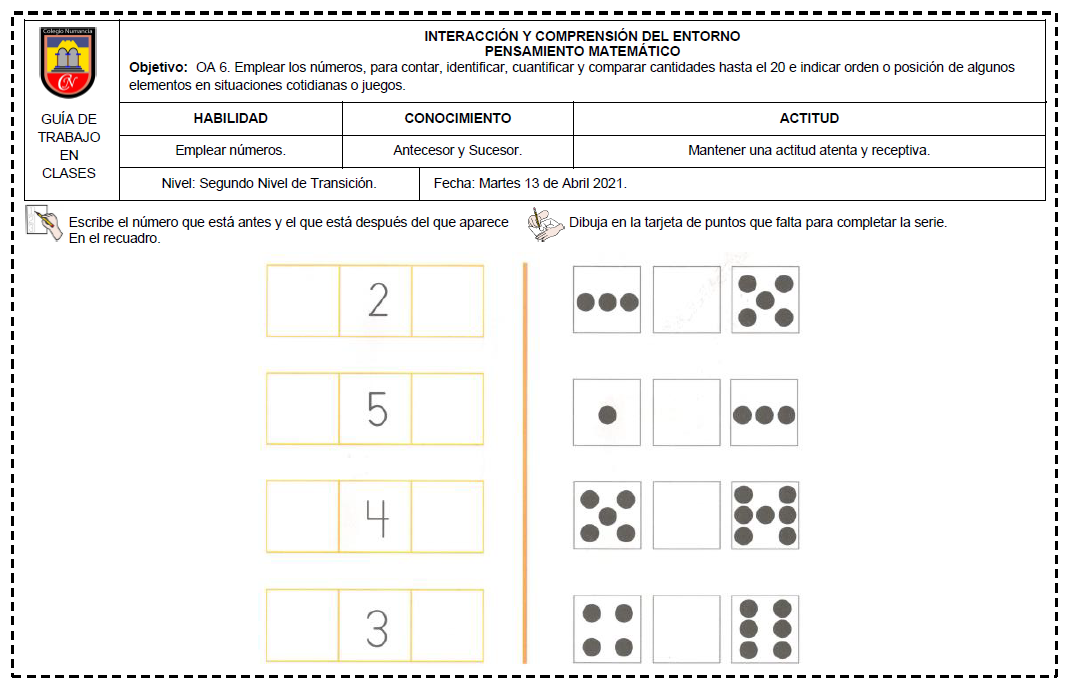 La recta númerica
Es una línea recta dividida en partes iguales, que nos permite ubicar los números en orden
0
3
8
5
6
7
9
10
1
2
4
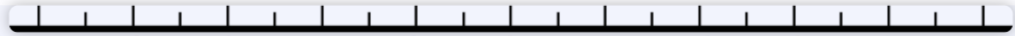 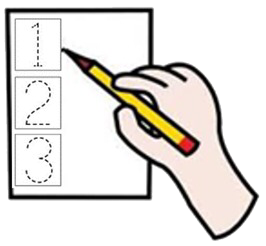 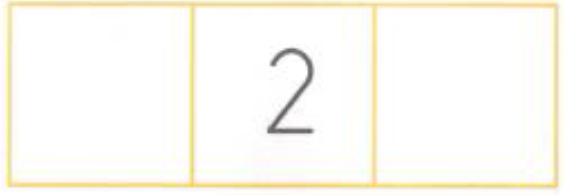 2
1
3
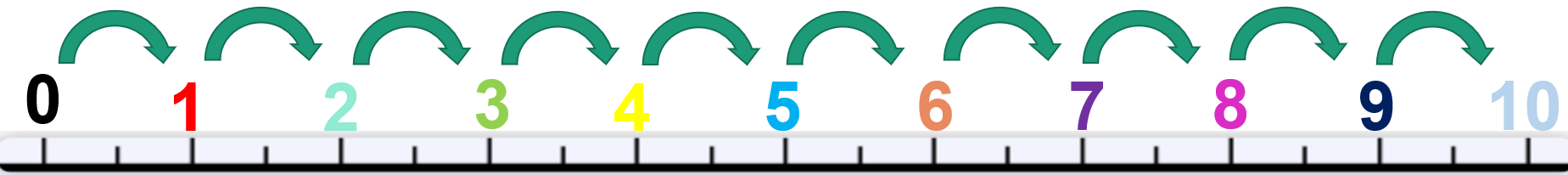 Escribe el número que está antes y el que está después del que aparece en el recuadro
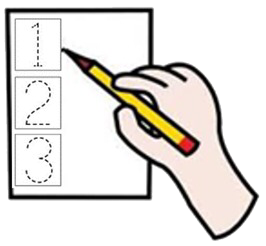 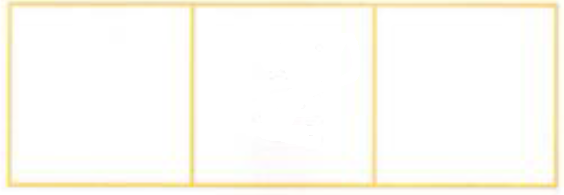 4
6
5
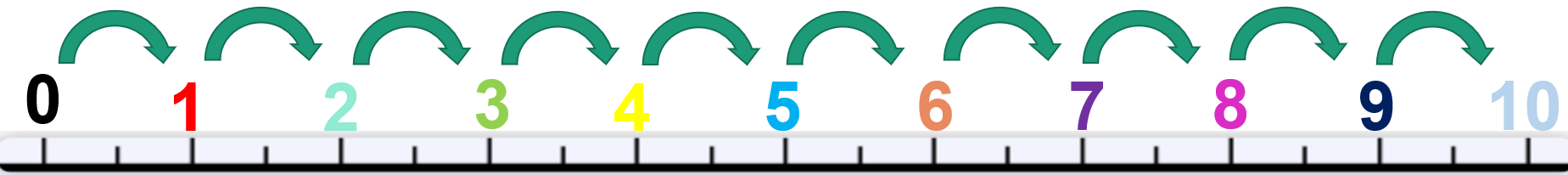 Escribe el número que está antes y el que está después del que aparece en el recuadro
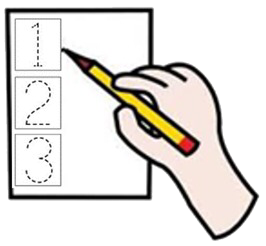 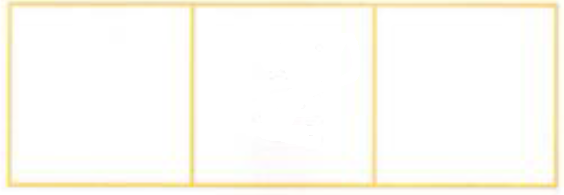 3
5
4
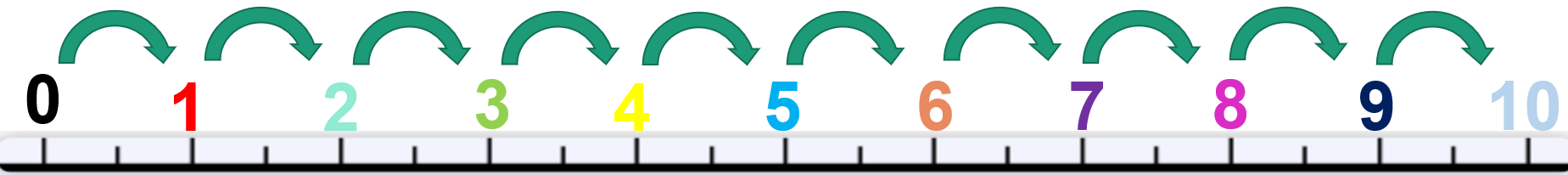 Escribe el número que está antes y el que está después del que aparece en el recuadro
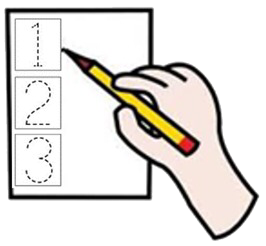 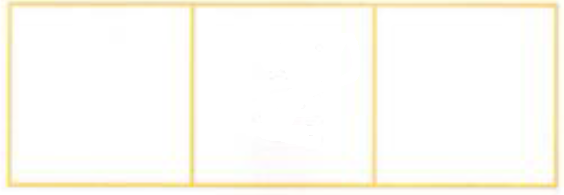 2
4
3
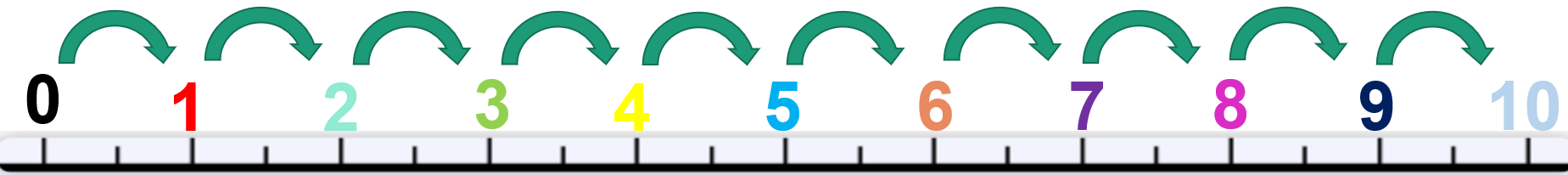 Escribe el número que está antes y el que está después del que aparece en el recuadro
¿Qué número falta para completar la serie?
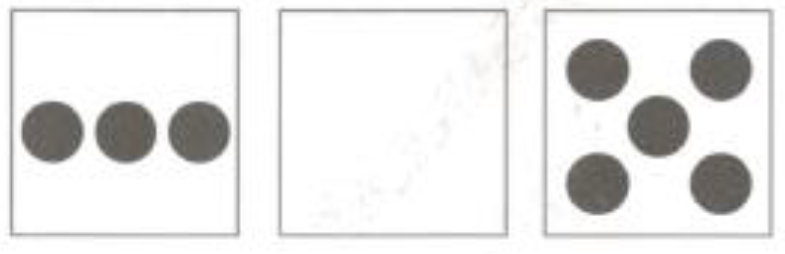 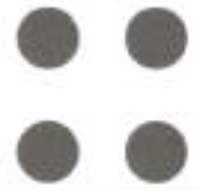 3
4
5
¿Qué número falta para completar la serie?
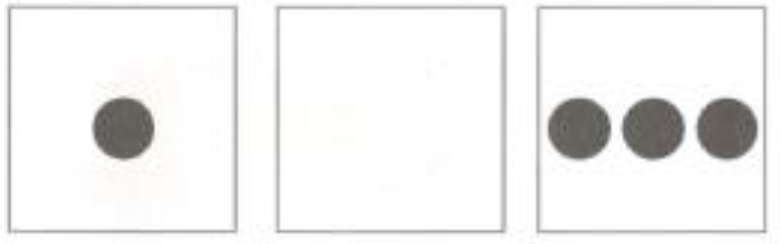 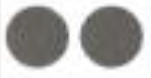 1
2
3
¿Qué número falta para completar la serie?
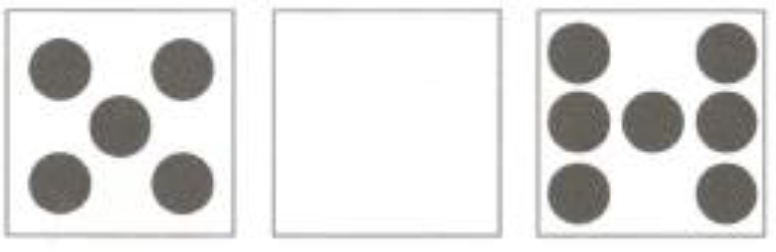 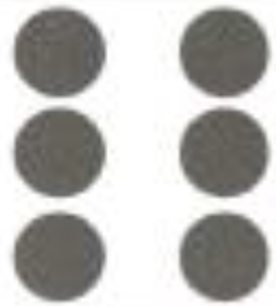 6
7
5
¿Qué número falta para completar la serie?
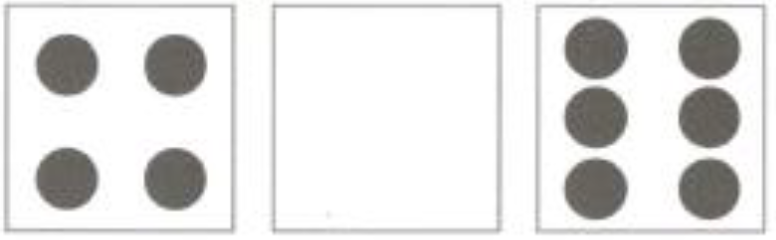 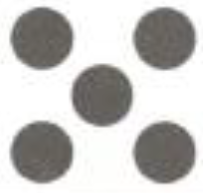 4
6
5
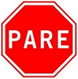 Pausa Activa
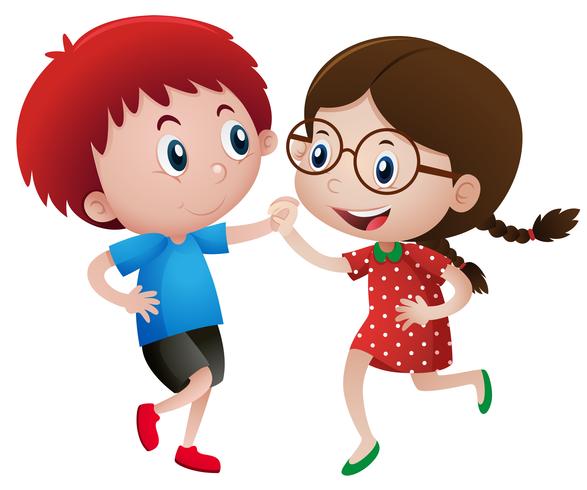 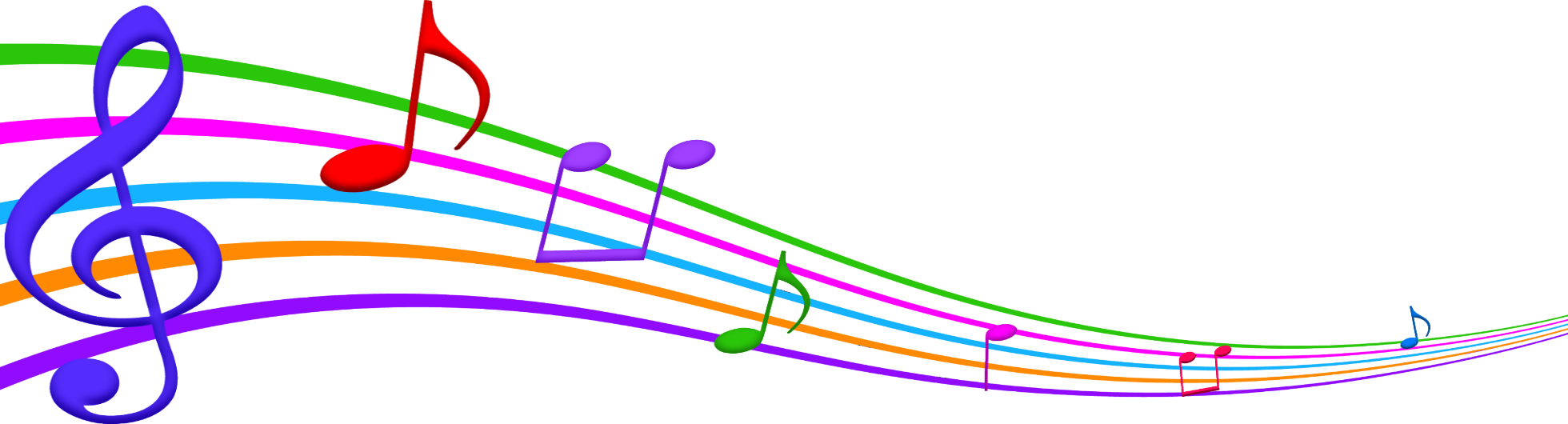 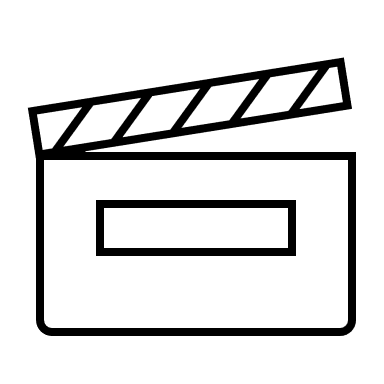 NOS DESPEDIMOS CANTANDO
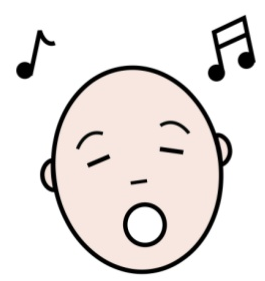 .
Te invito a pinchar el siguiente icono para escuchar, cantar y ver la canción de la despedida
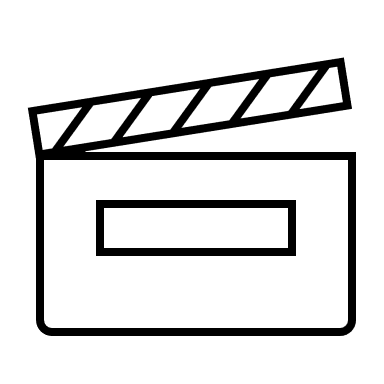 ¡Muy bien querido Numantino!!!
te has ganado una estrellita feliz por esfuerzo
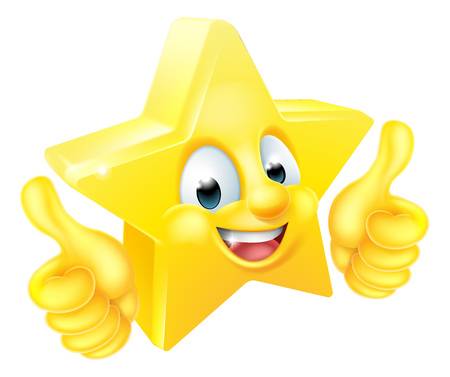 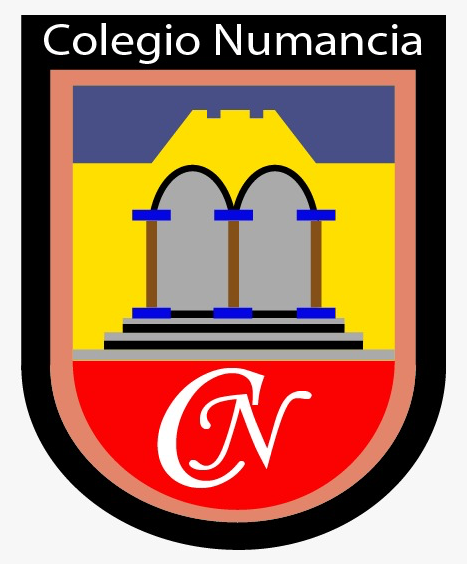